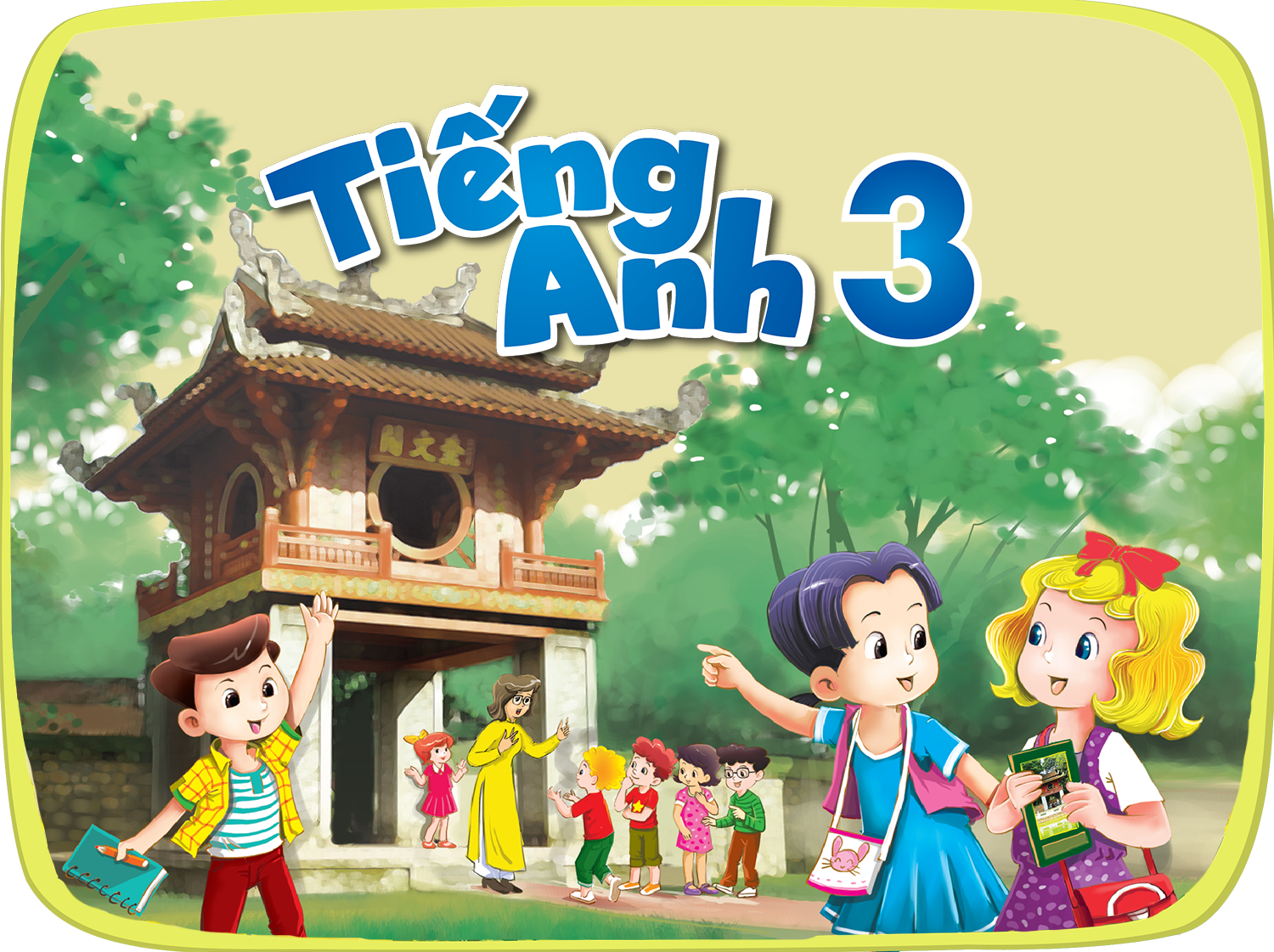 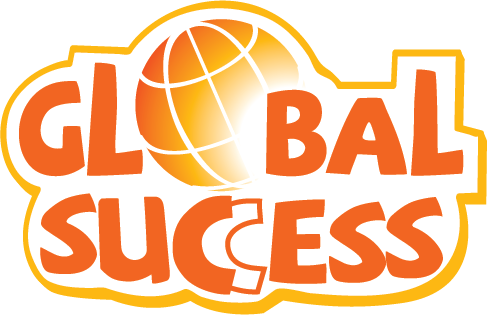 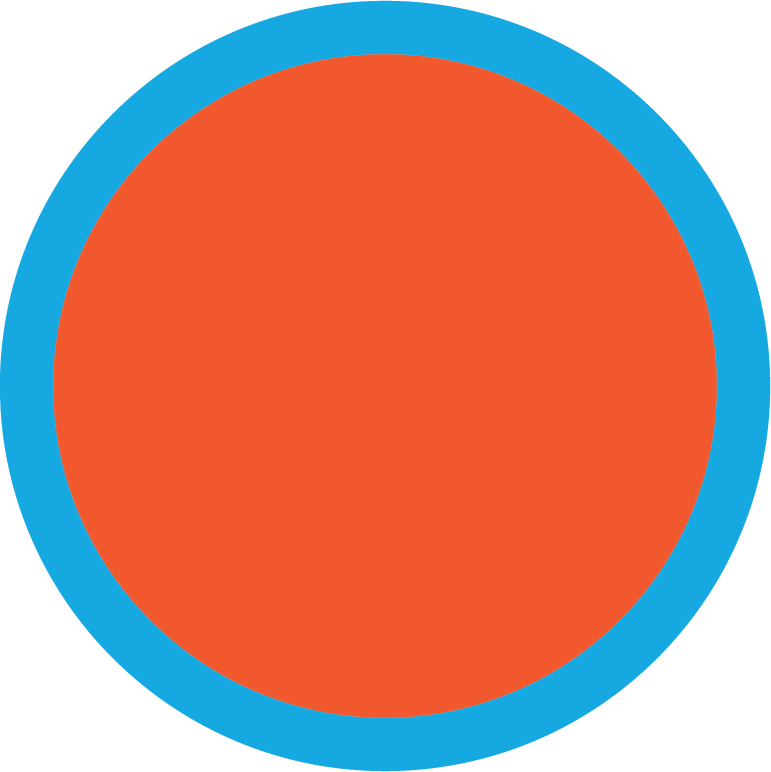 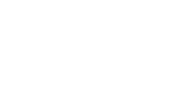 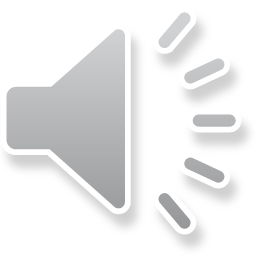 17
Our toys
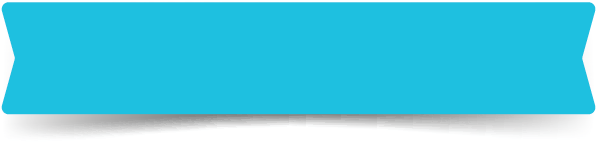 LESSON 3
Period 6
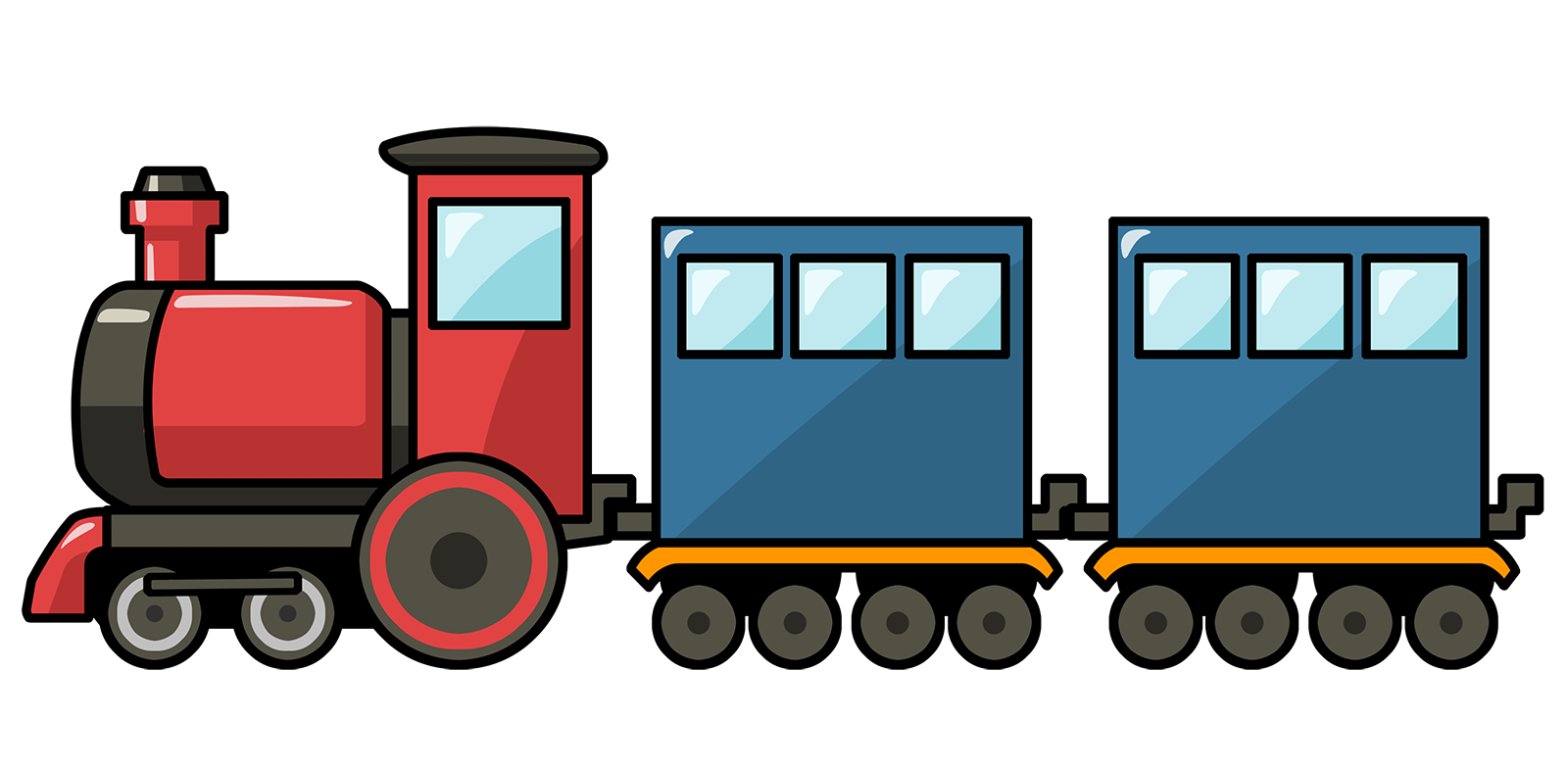 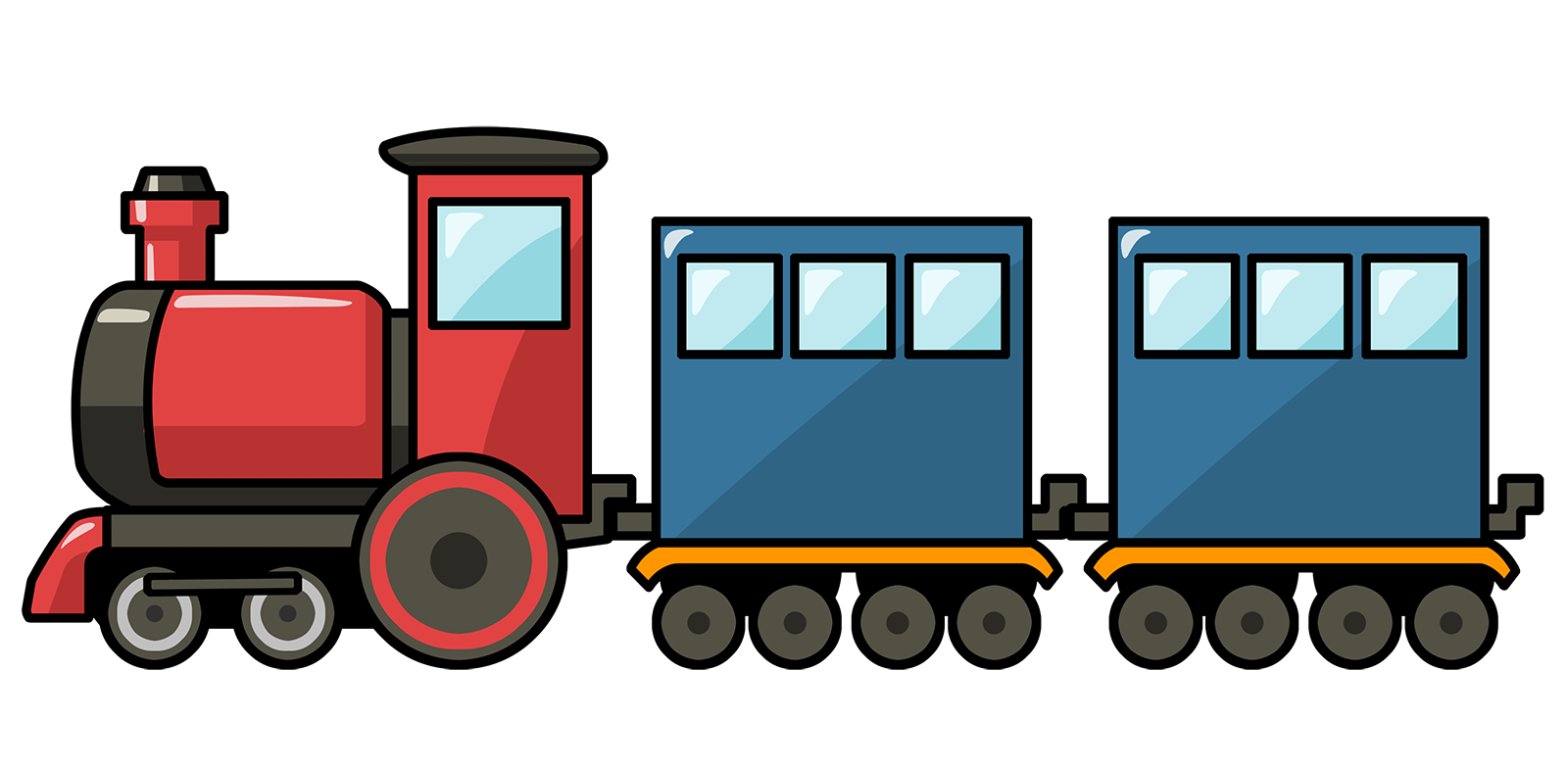 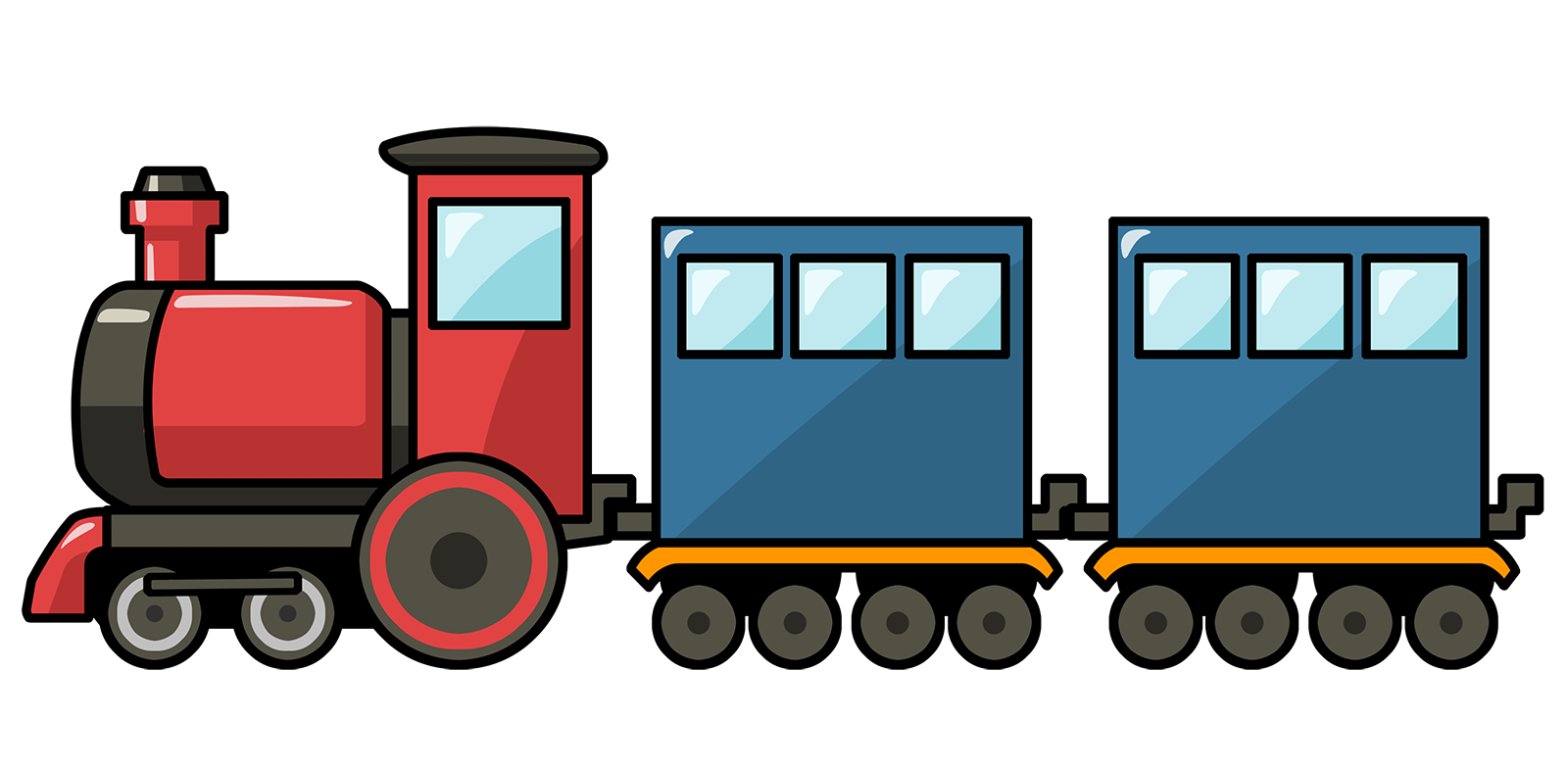 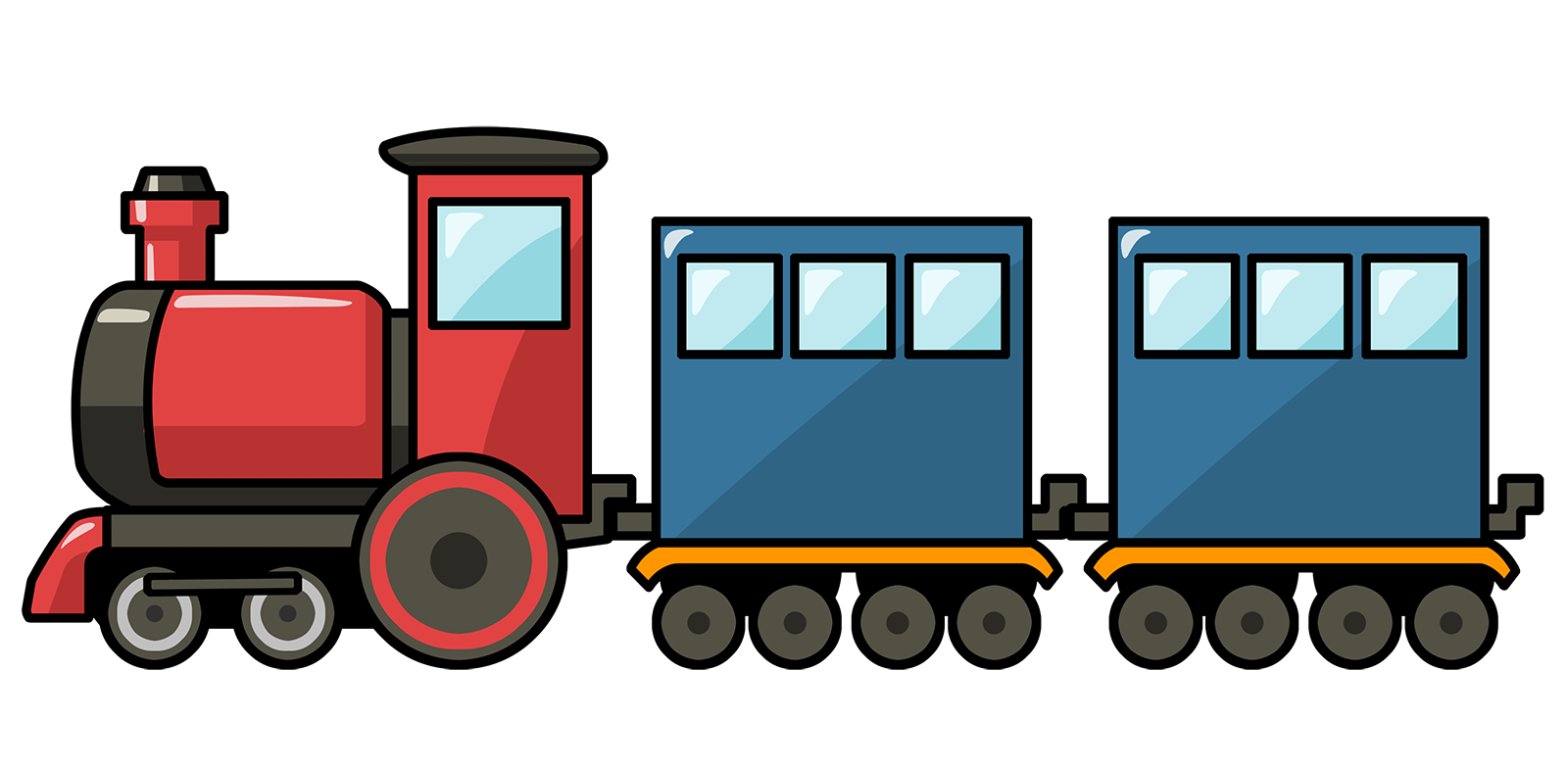 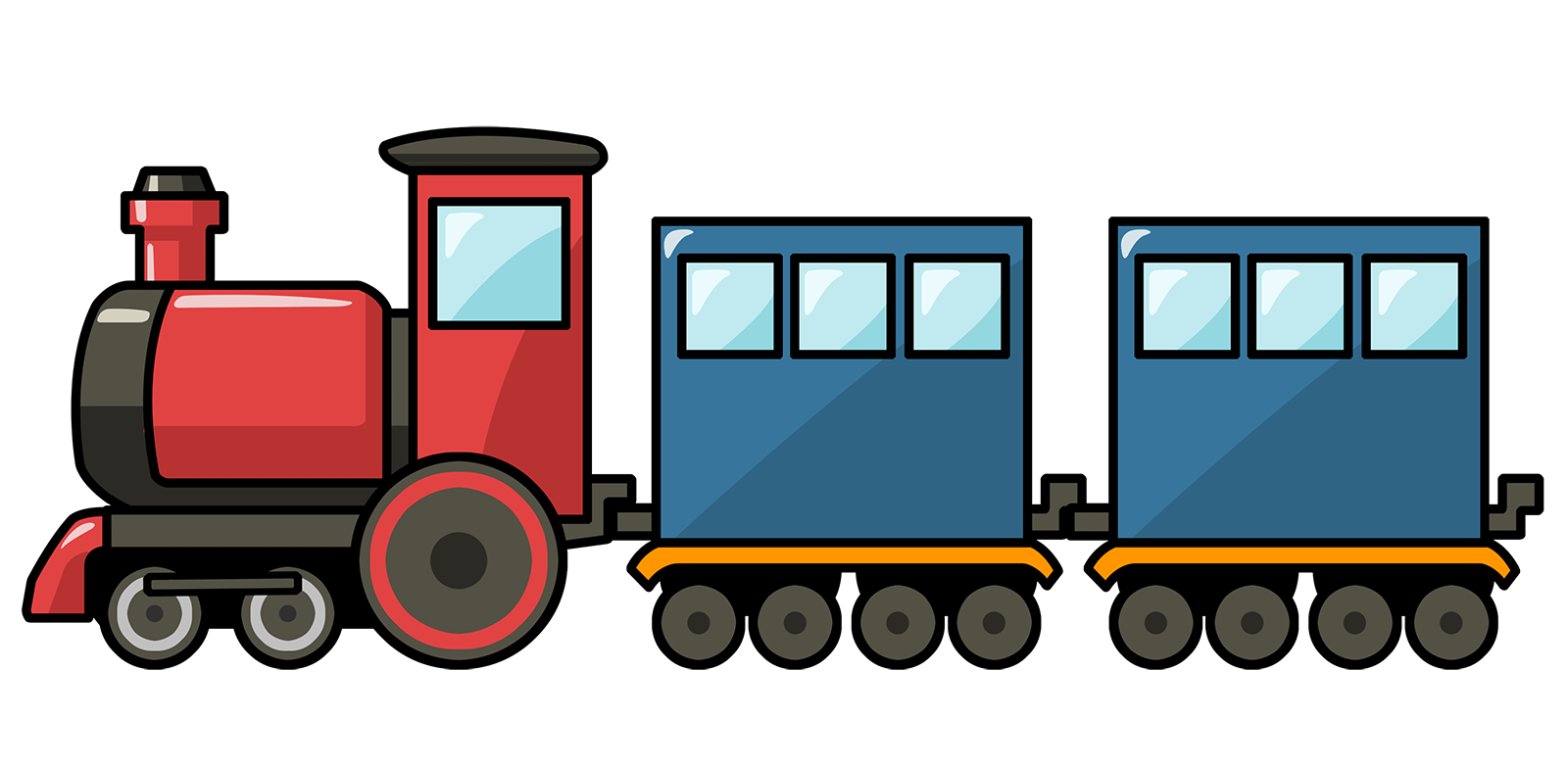 2
Content
01
Warm up
02
Read and circle
03
Let’s write
Project
04
05
Fun corner and wrap up
3
1
1
Warm up
Game: What’s in the box?
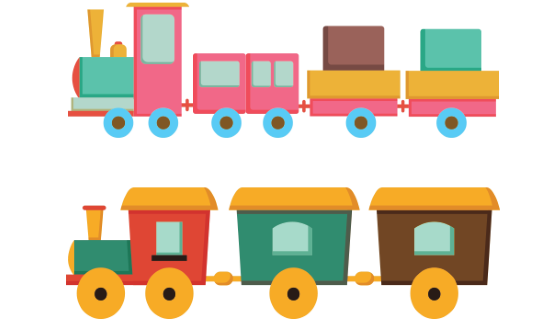 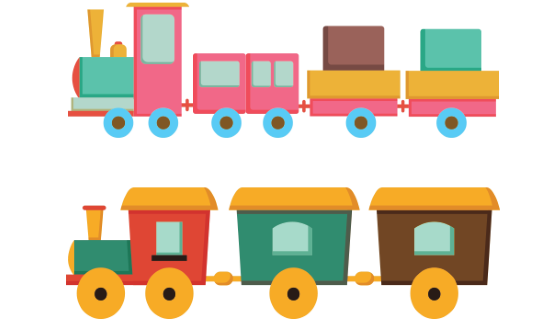 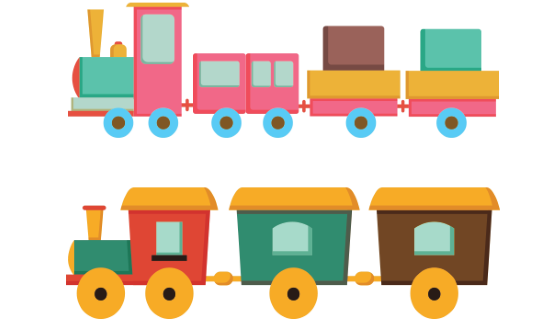 4
4
4
4
What’s in the box?
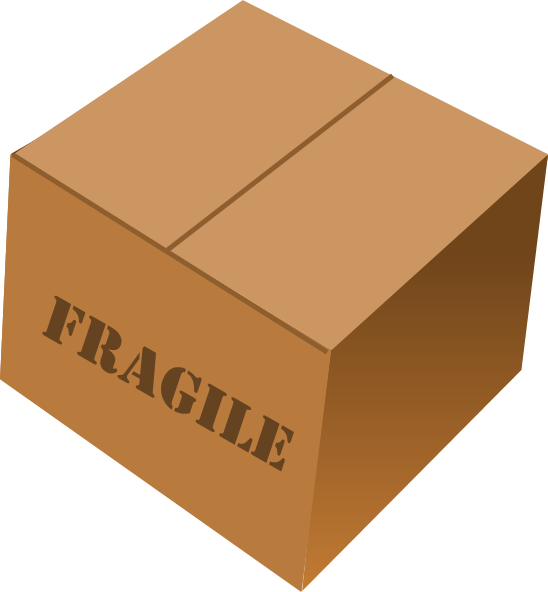 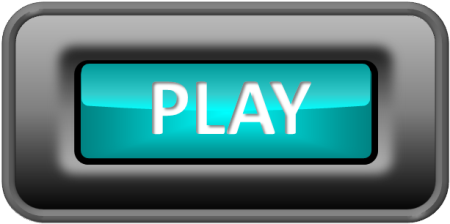 [Speaker Notes: Game: What’s in the box?
Review the previous lesson by having the class play the game, using the words: kite, plane, doll, train, bus, car, ship
Step 1: Divide class into 4 teams.
Step 2: Set rules: invite 1 pupil go to the board and touch into the monitor, then say aloud the toy. The fastest has one point for your team.
Step 3: Encourage pupil join in the game.
Step 4: Give point for pupils.]
trains
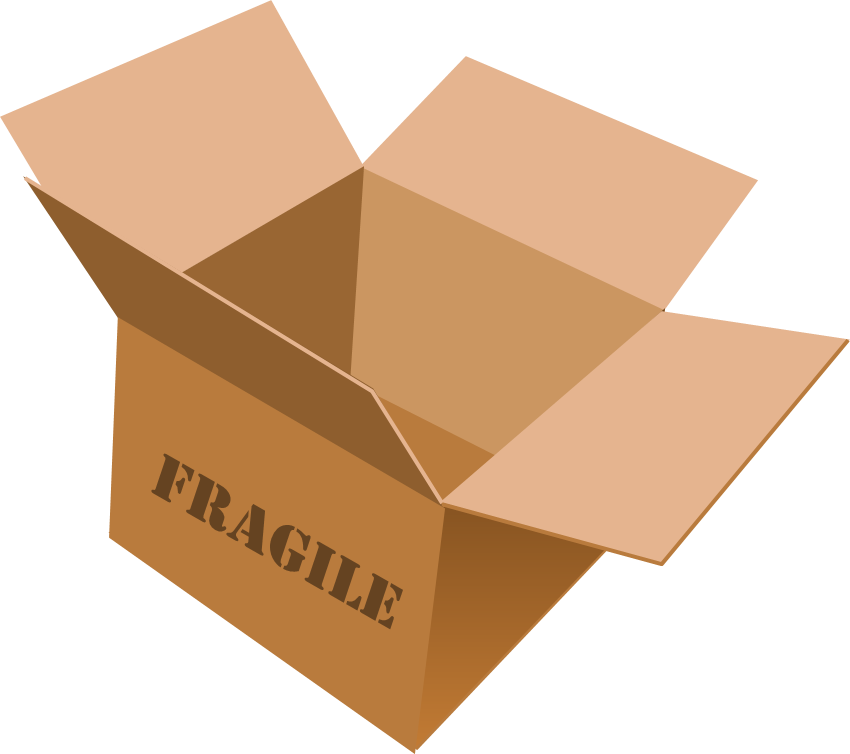 i s  a t r n
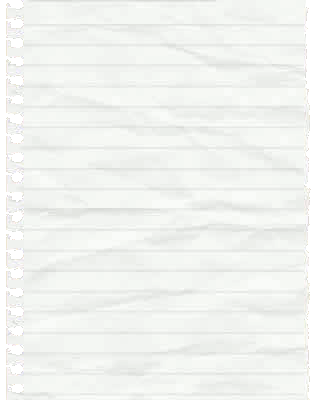 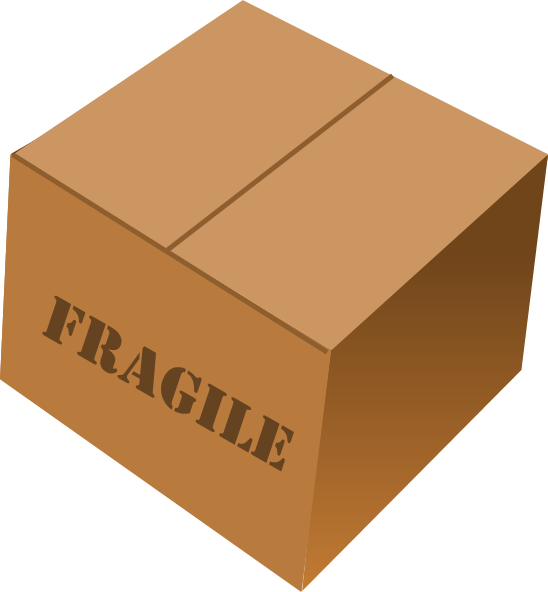 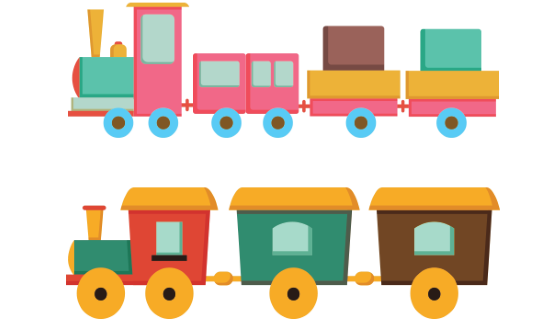 NEXT
Click on the box to check.
car
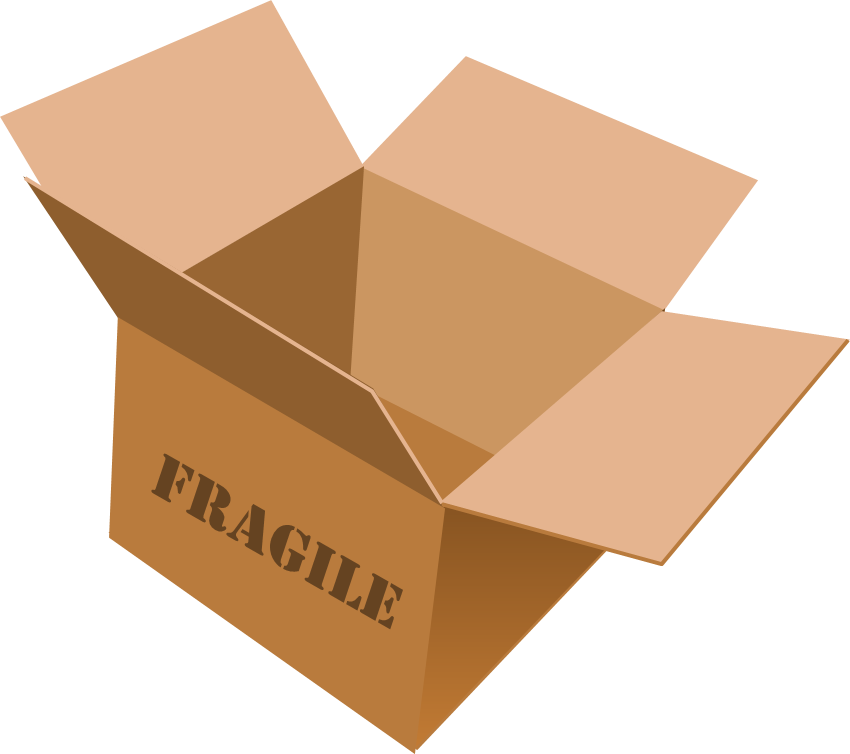 a  c 
r
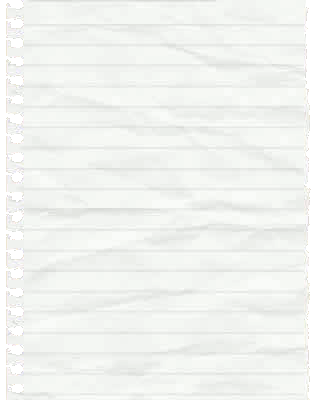 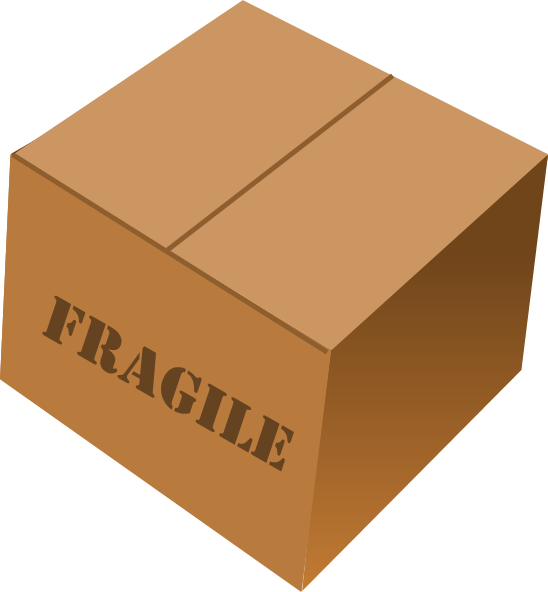 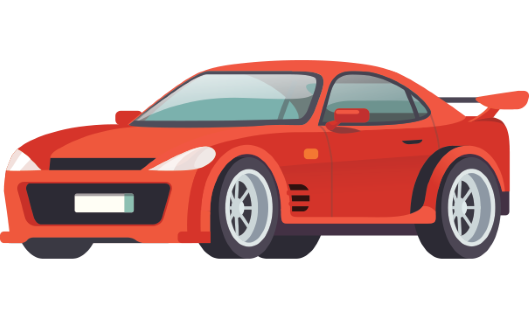 NEXT
Click on the box to check.
kite
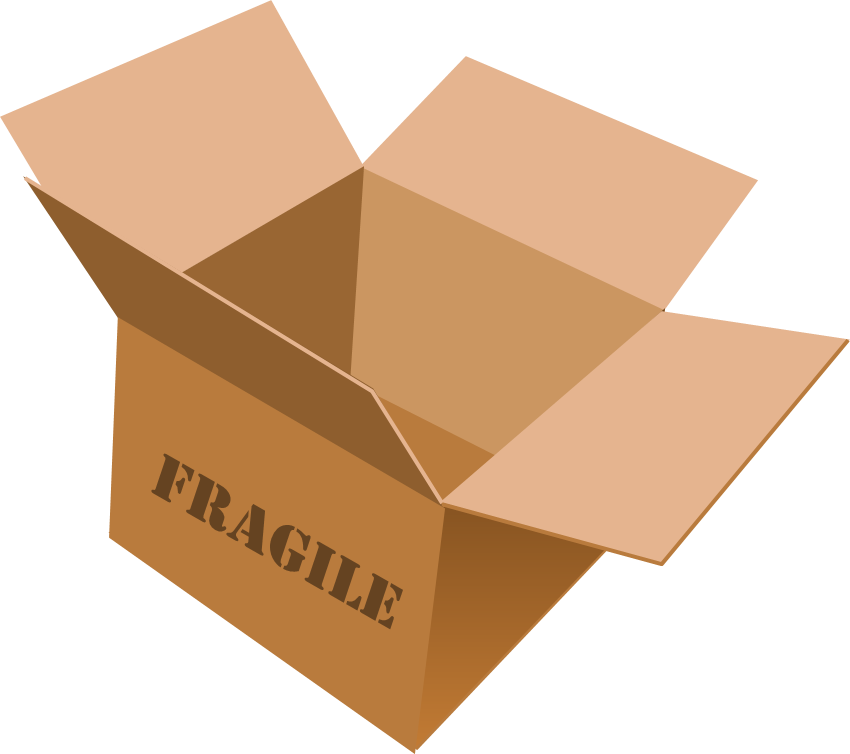 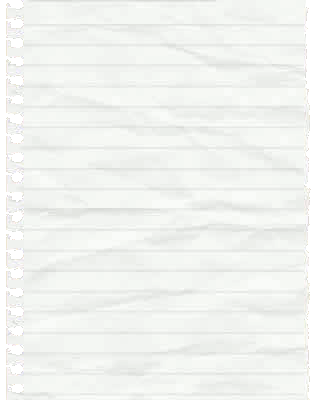 t  i 
k  e
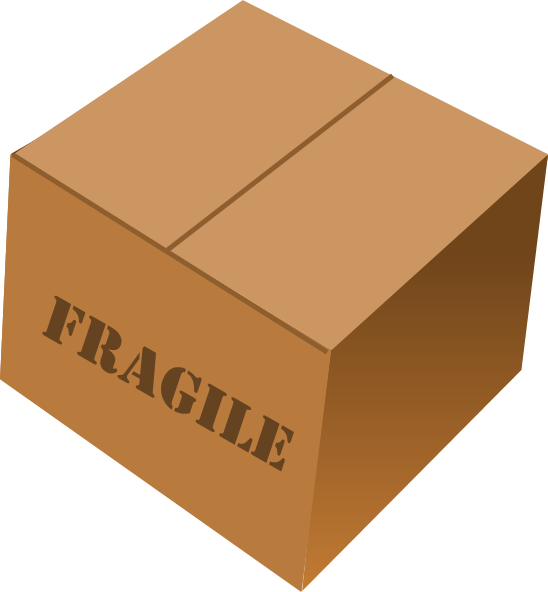 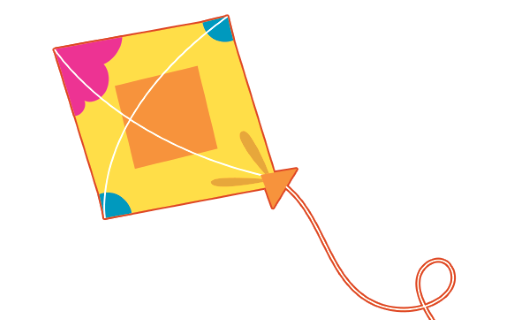 NEXT
Click on the box to check.
planes
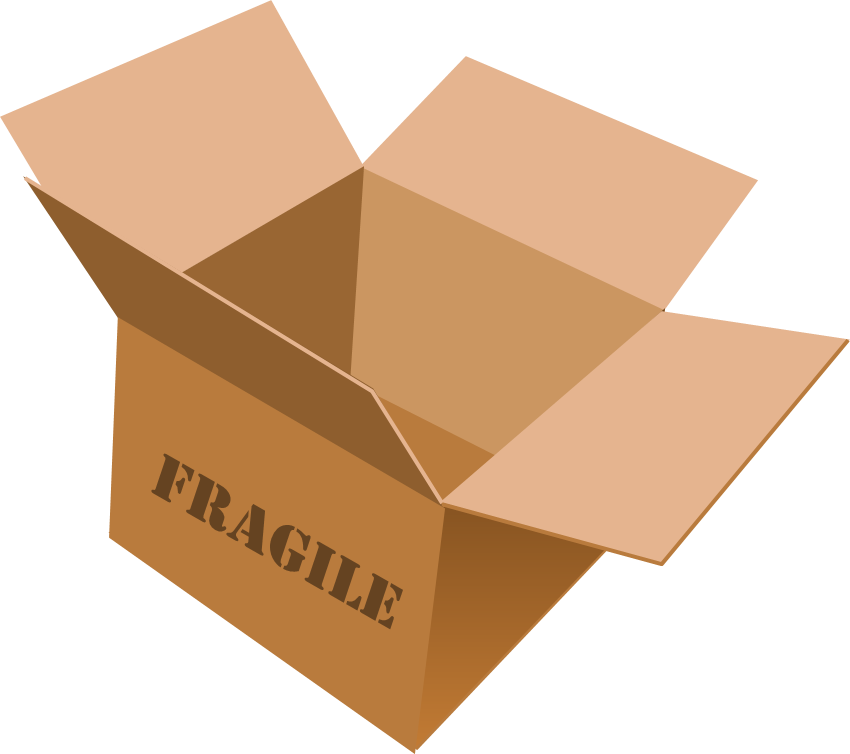 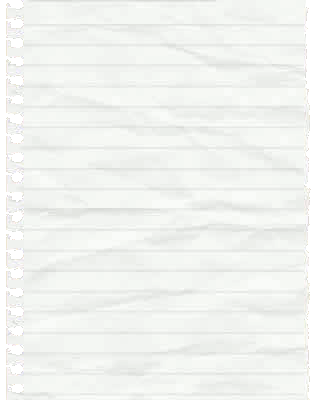 l  a  p e  n  s
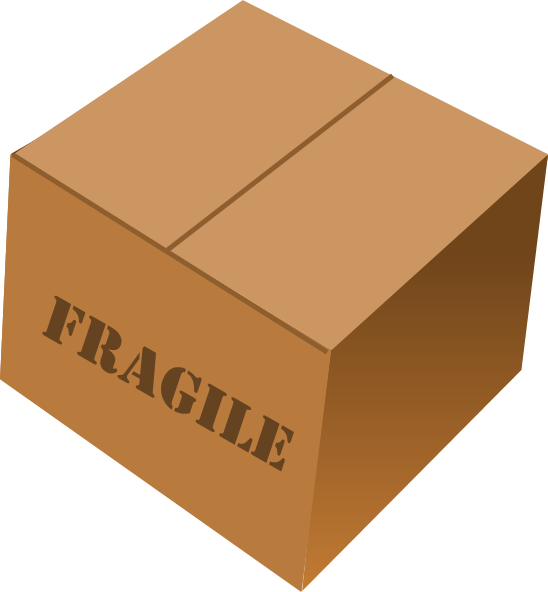 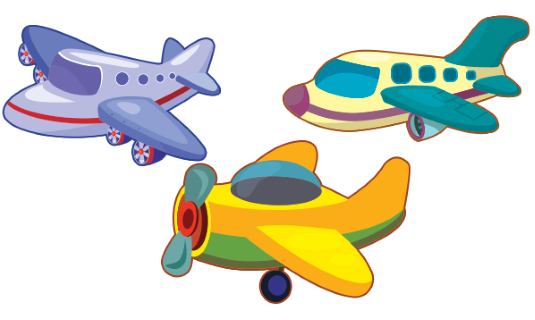 NEXT
Click on the box to check.
ships
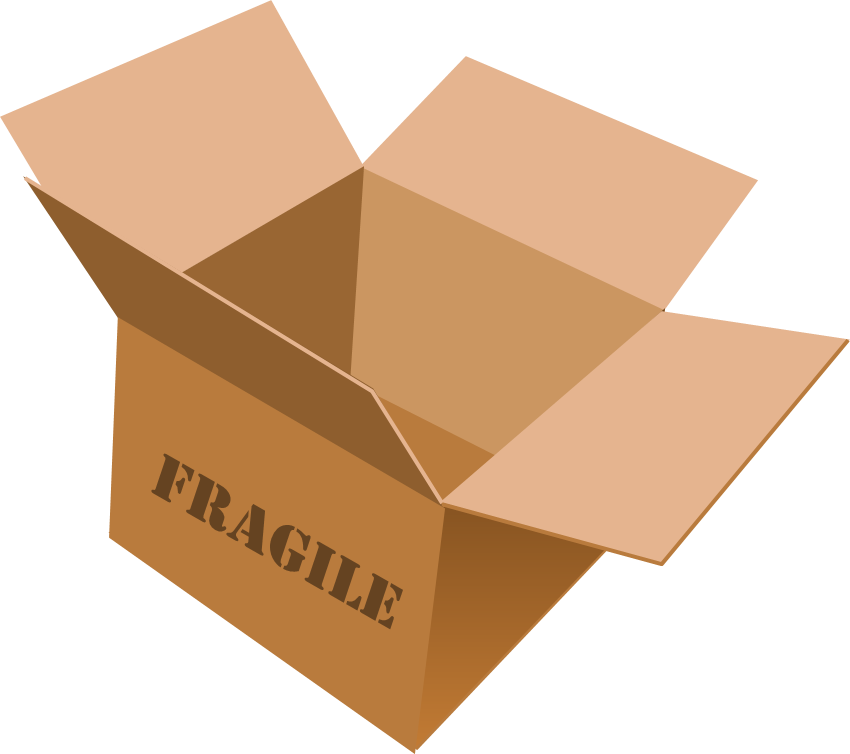 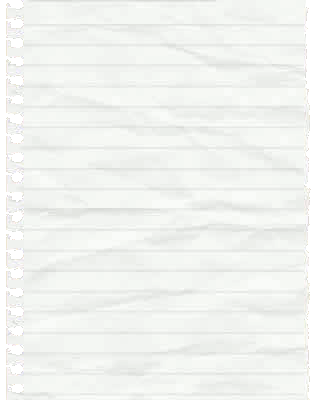 h  p i  s  s
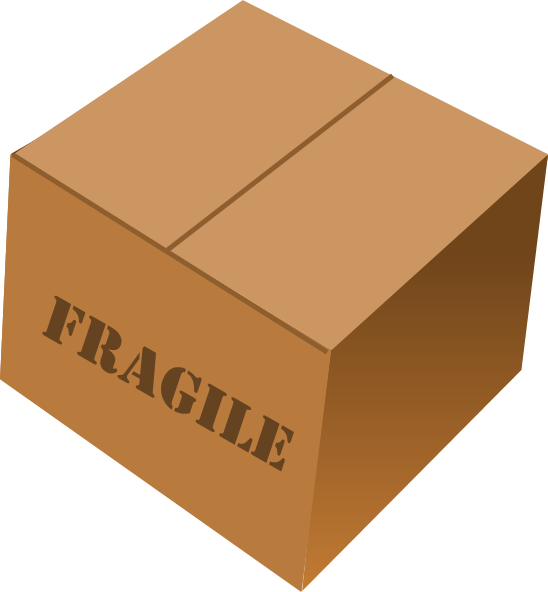 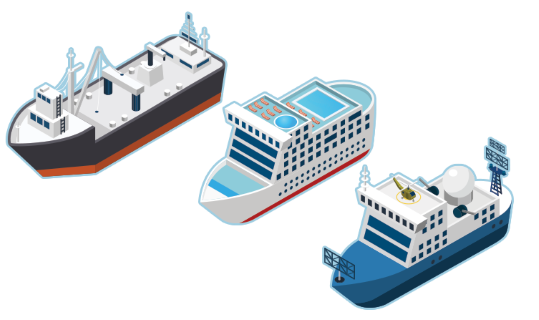 NEXT
Click on the box to check.
teddy bears
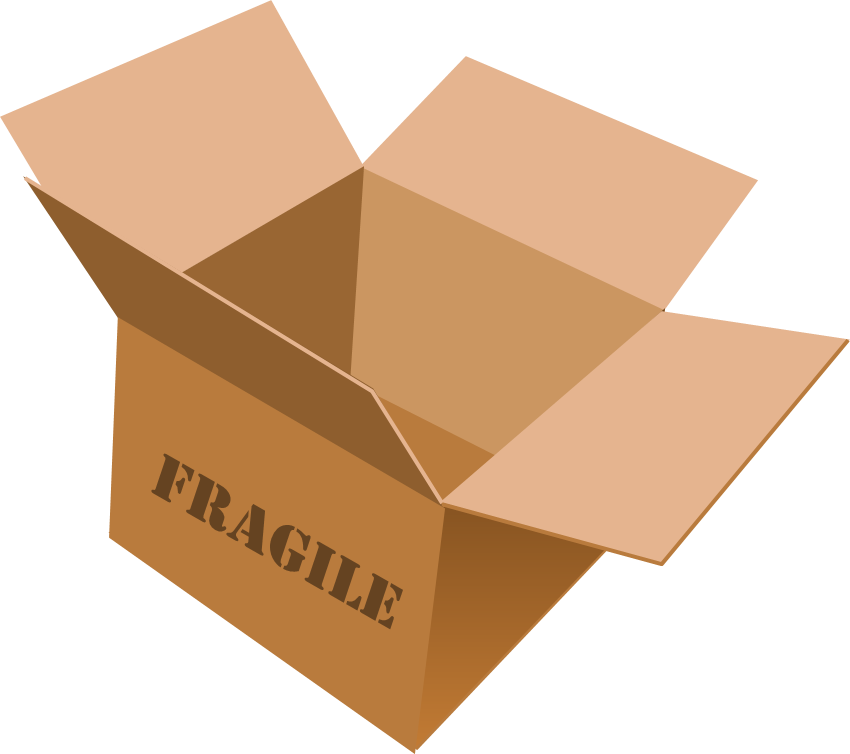 t  e  d 
y d s b 
e  a  r
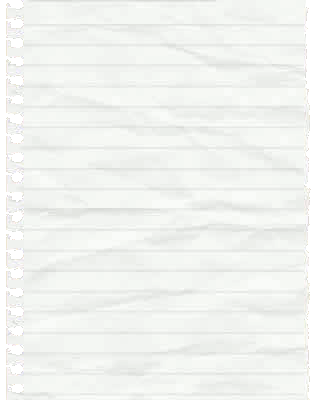 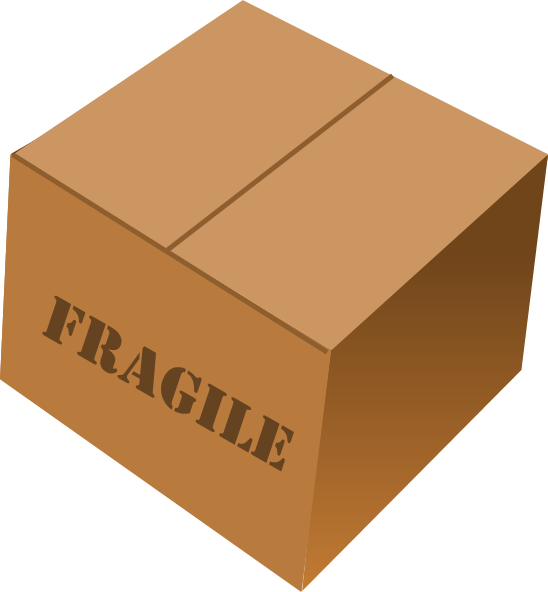 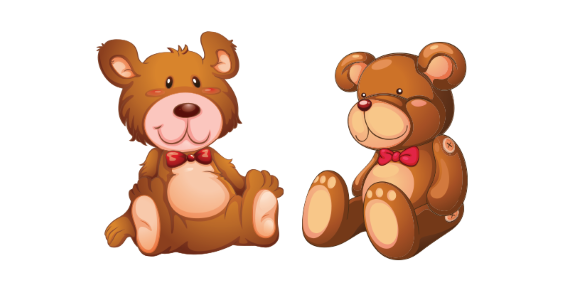 NEXT
Click on the box to check.
2
2
Read and circle
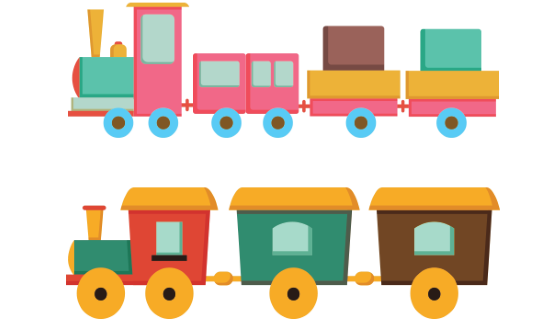 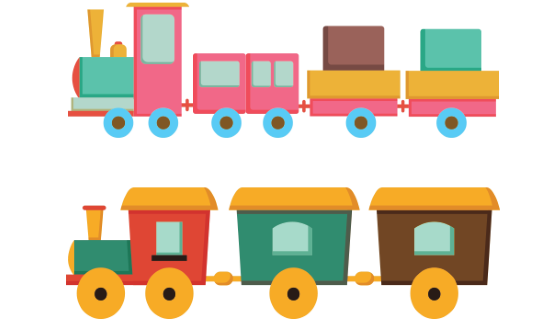 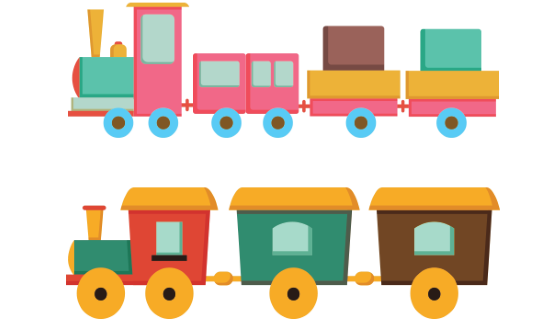 12
12
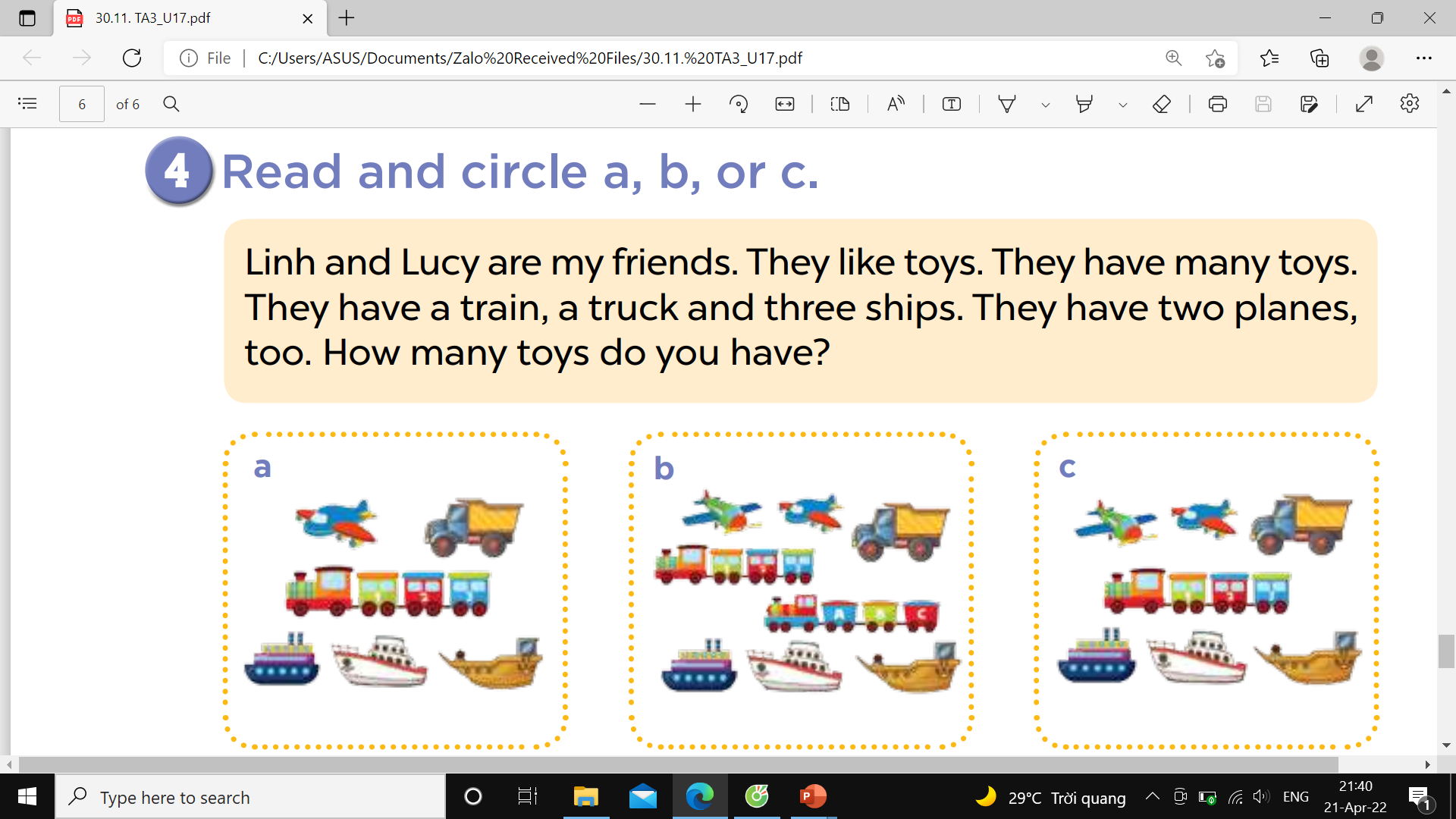 b
c
a
13
[Speaker Notes: Step 1: Draw pupils’ attention to the passage about Linh’s and Lucy’s toys and read it together as a class.
Step 2: Draw pupils’ attention to the pictures showing their toys. Have pupils spot the differences between the pictures (the quantity of toys in each picture). Check comprehension.
Step 3: Get pupils to read and circle the correct letter.
Step 4: Get pupils to swap books with a partner, then check answers together as a class.]
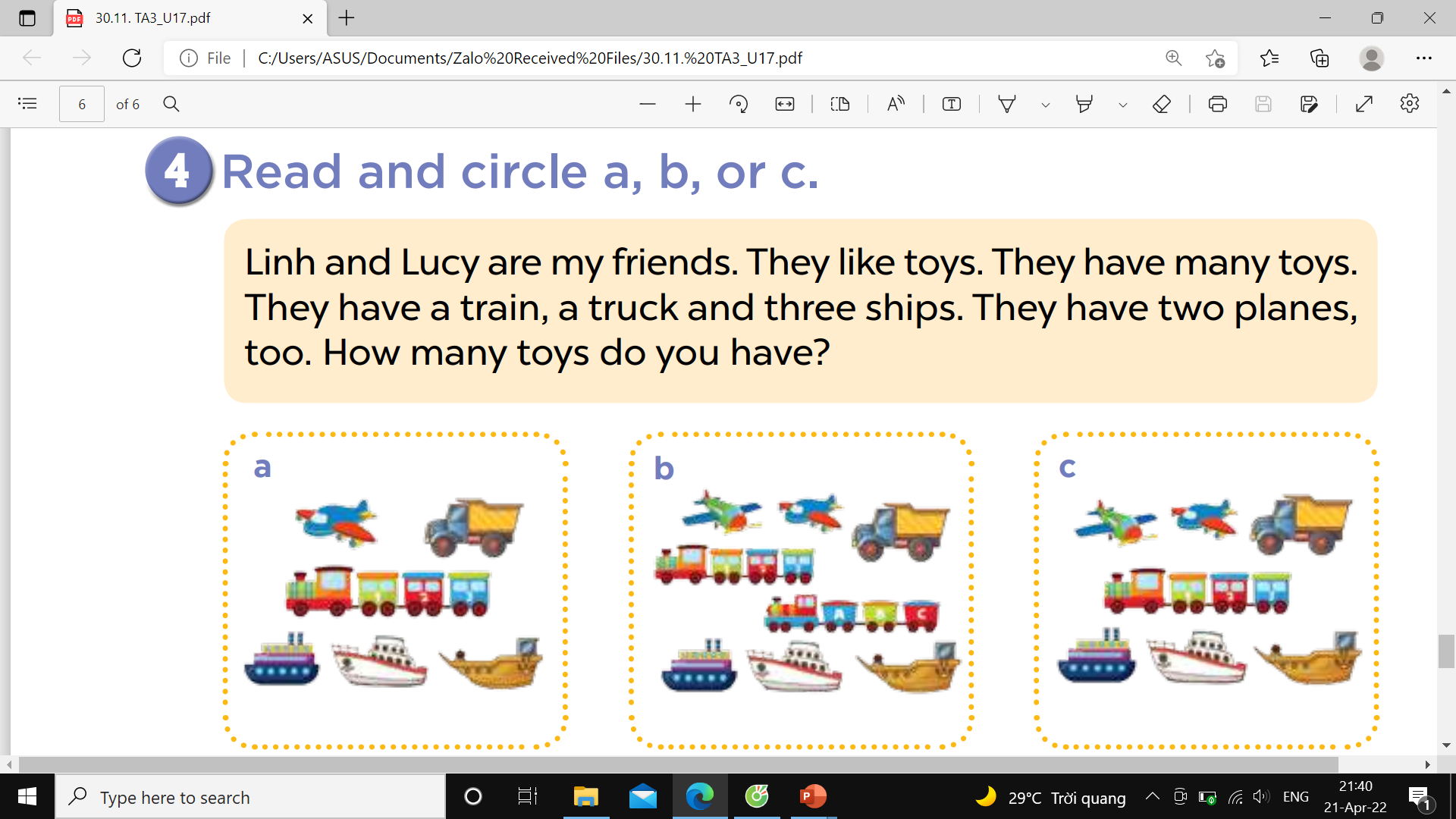 b
c
a
14
[Speaker Notes: Step 1: Draw pupils’ attention to the passage about Linh’s and Lucy’s toys and read it together as a class.
Step 2: Draw pupils’ attention to the pictures showing their toys. Have pupils spot the differences between the pictures (the quantity of toys in each picture). Check comprehension.
Step 3: Get pupils to read and circle the correct letter.
Step 4: Get pupils to swap books with a partner, then check answers together as a class.]
3
3
Let’s write
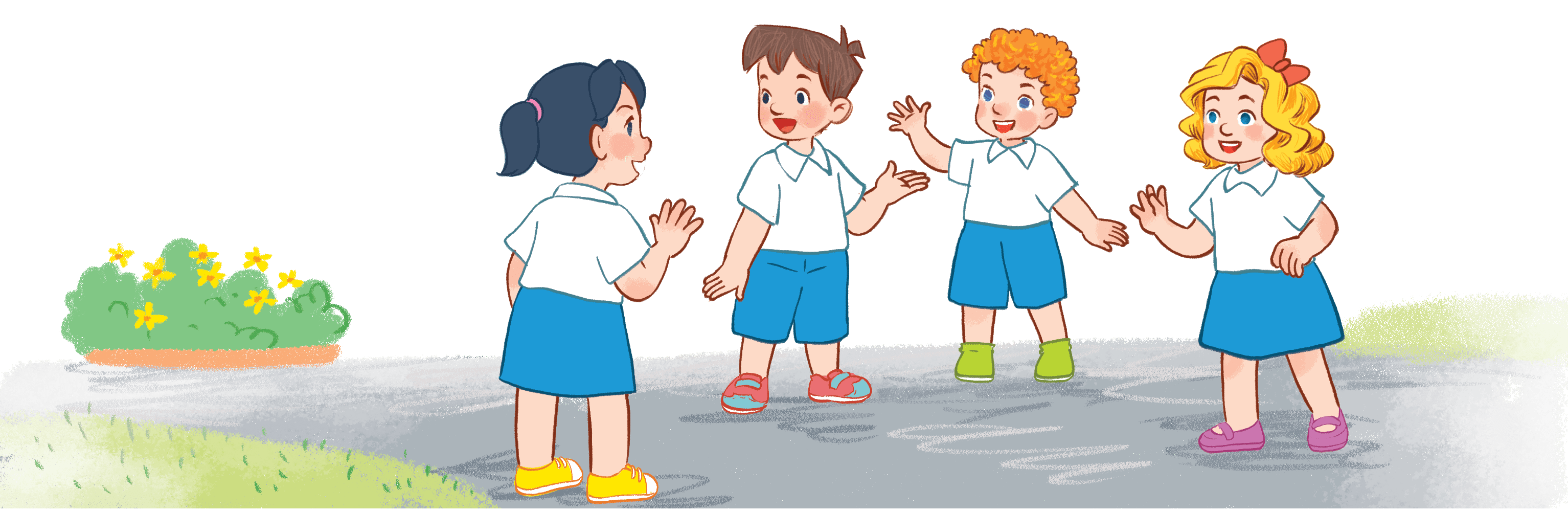 15
15
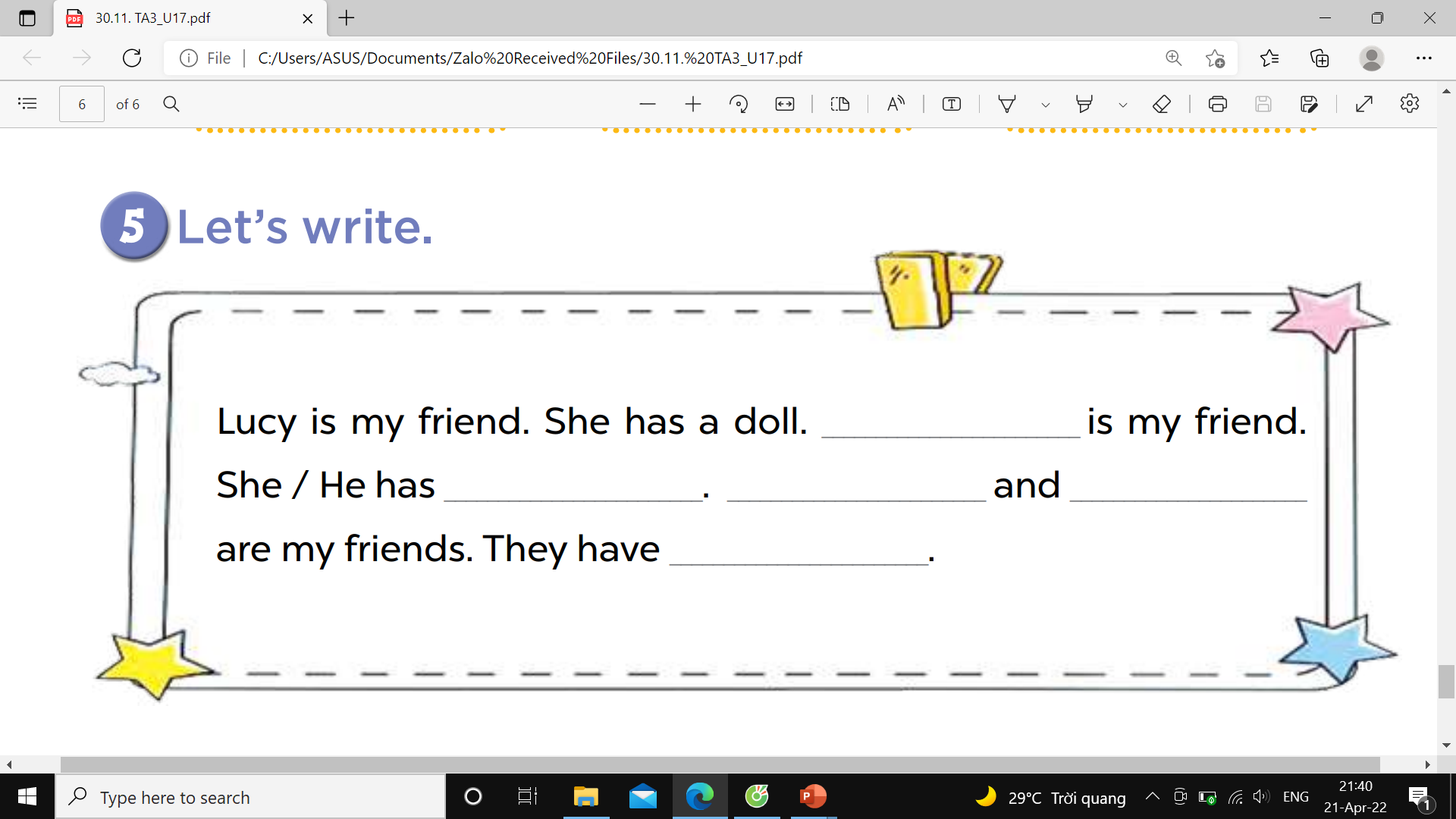 16
[Speaker Notes: Step 1:  Tell the class the goal of this activity: Pupils read the passage about Lucy’s toys and fill in the gaps.
Step 2: Have pupils fill in the first gap together as an example. Write the first gapped sentence on the board. Ask them to look at the gap and guess what is missing (the word She). Let them write down the word in the gap. Repeat the same procedure with the other incomplete sentences.
Step 3: If time allows, invite a few pupils to read aloud the paragraph they have completed in front of the class. The class observes and praises their work.]
1. Lucy is my ____.
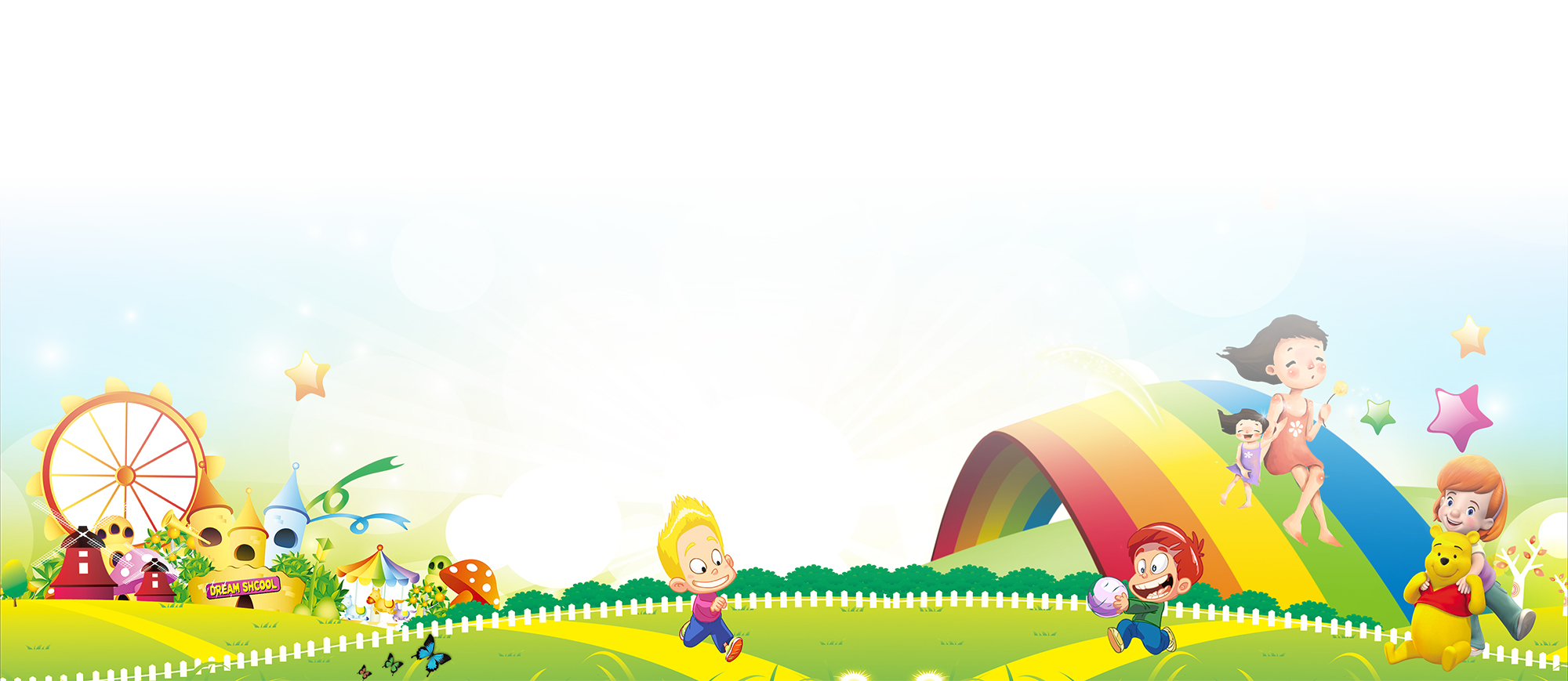 a. sister
b. friend
17
2. She has a ____.
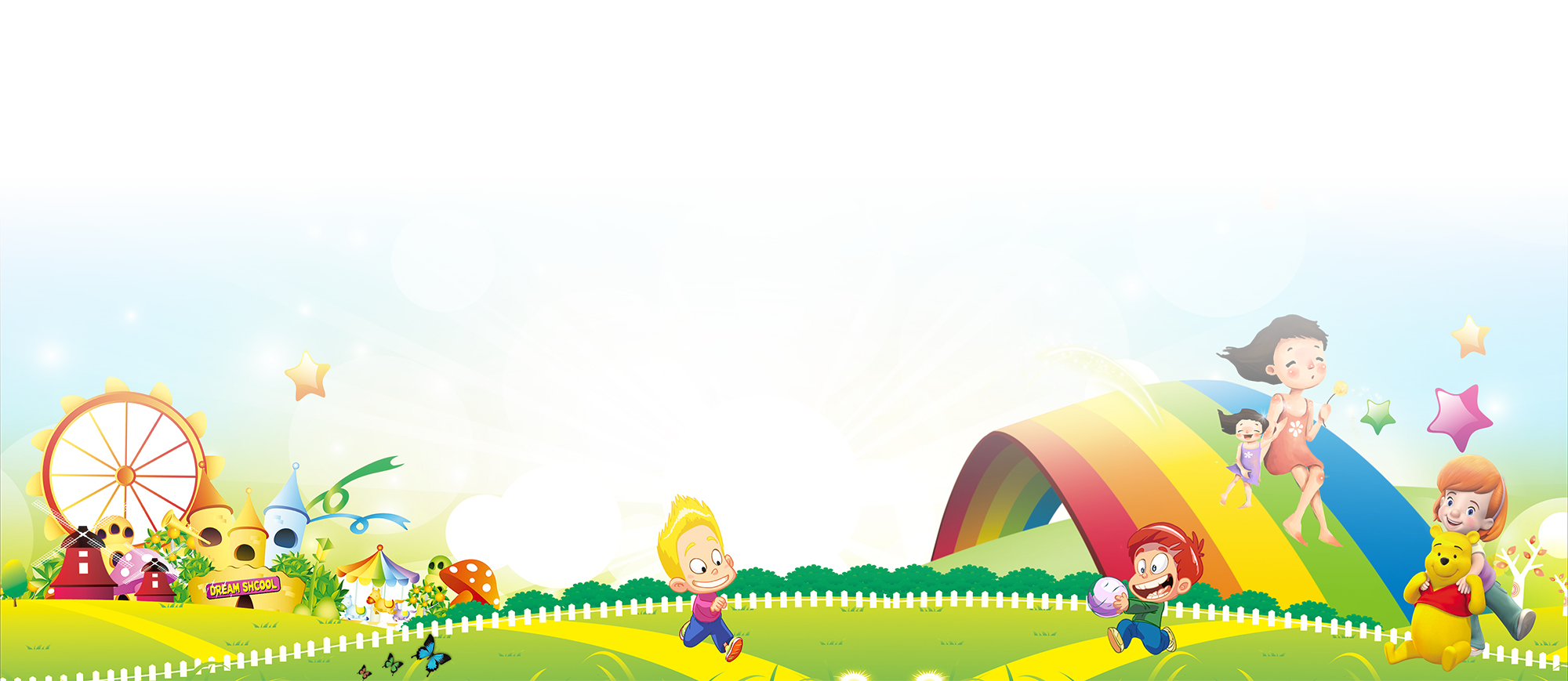 a. car
b. doll
18
3. Minh is my ____.
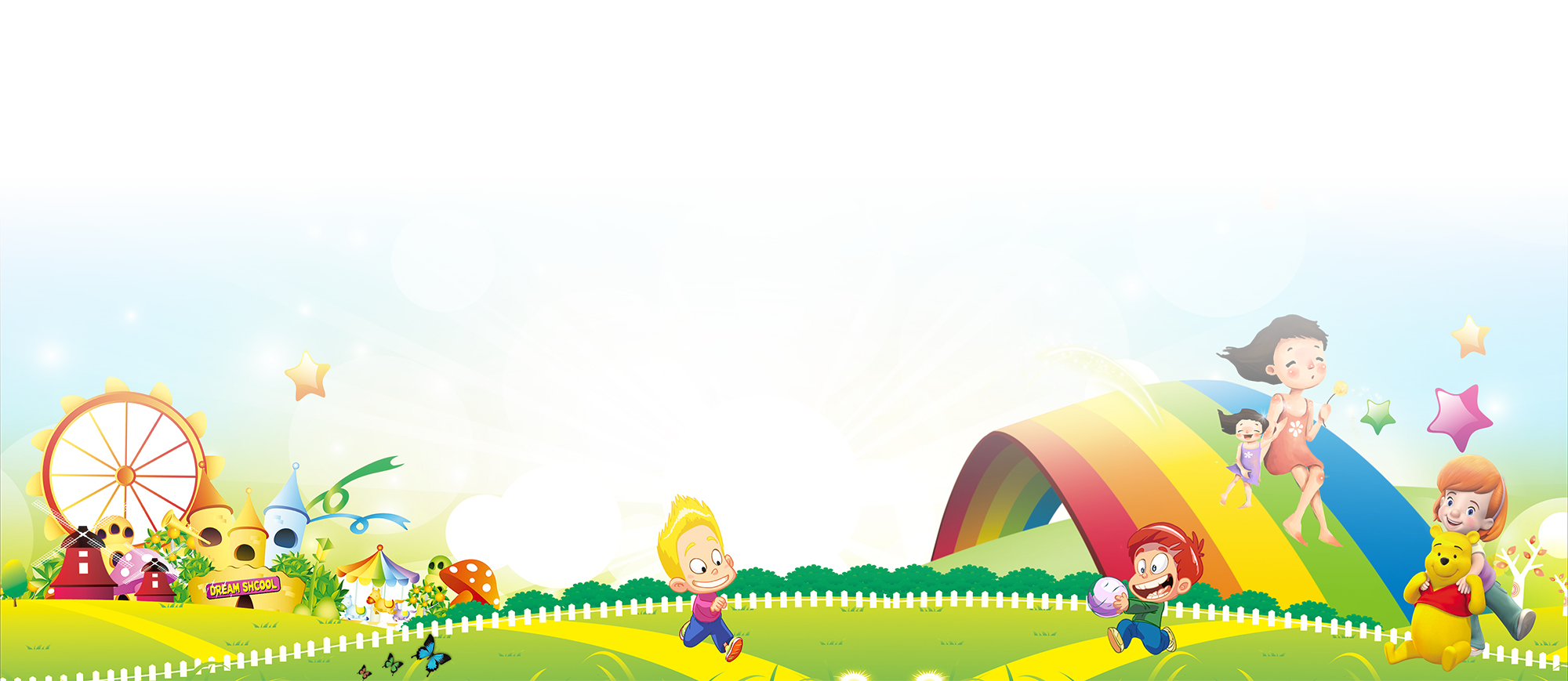 a. friend
b. mom
19
4. He has a ____.
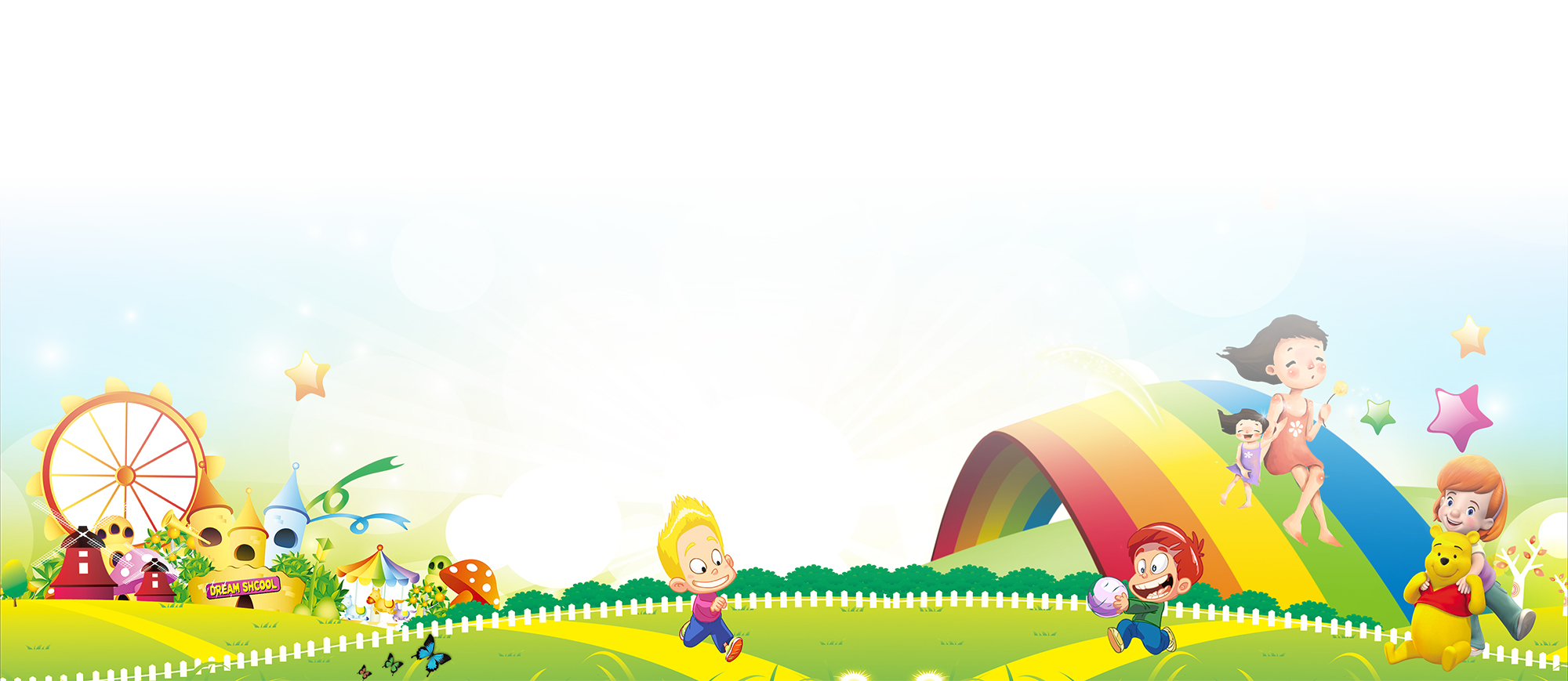 a. plane
b. kites
20
5. Lucy and Minh are my ____.
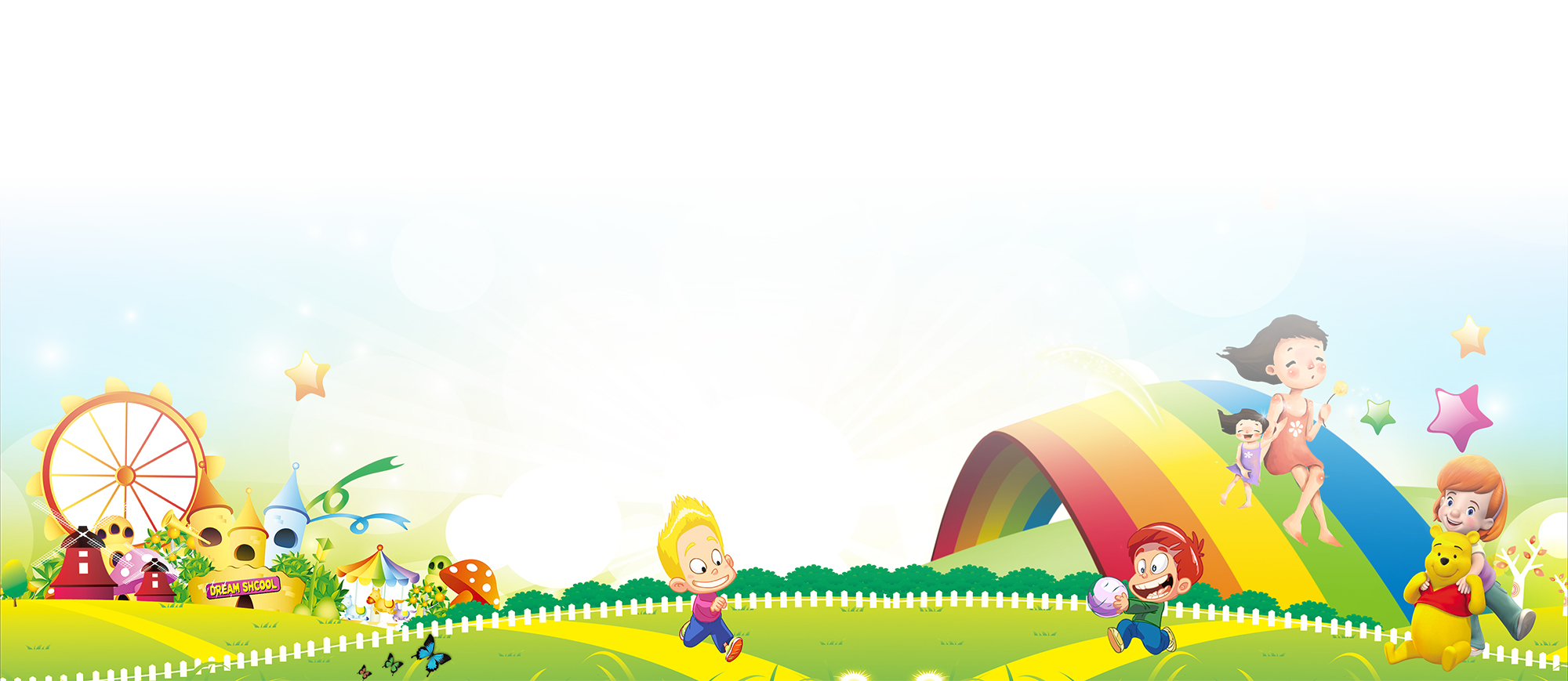 a. friend 
b. friends
21
6. They have ____.
A. a plane and a kite
B. a car
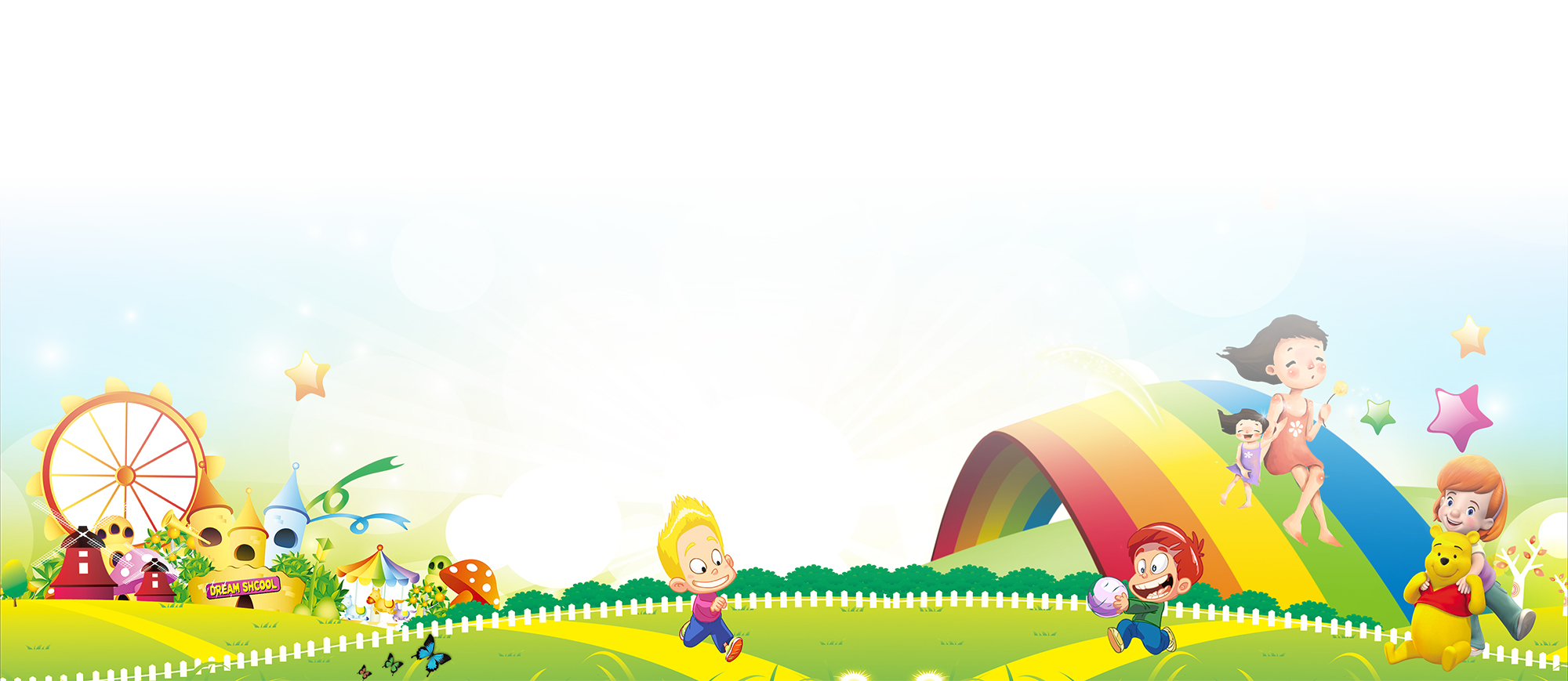 22
Project
5
5
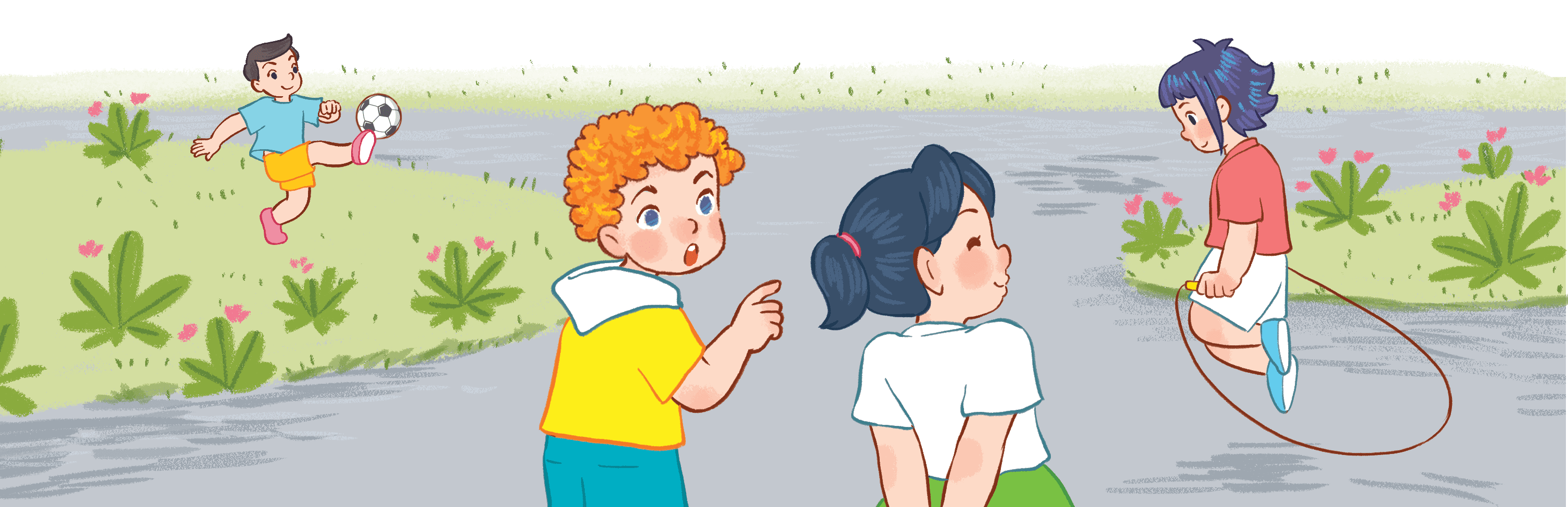 23
23
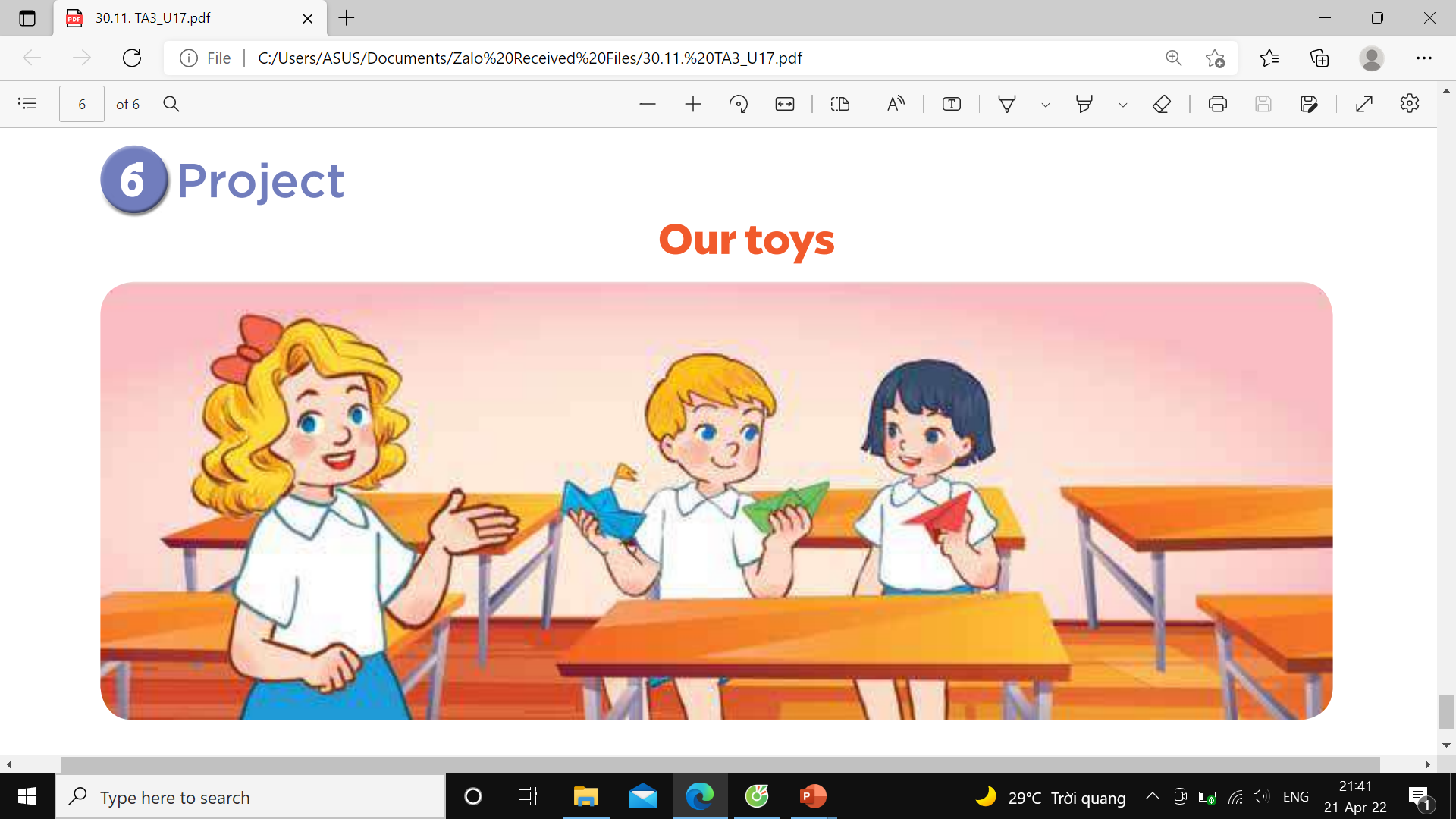 24
[Speaker Notes: Step 1: Elicit the language needed to do the task: He / She has ___. Write it on the board. Ask pupils to repeat it several times
Step 2: Ask pupils to work in groups of six. Ask them to show the paper toys that they have made at home, then tell the group about them. Check comprehension.
Step 3: Give pupils time to do the task. Encourage them to decorate their toys. Go around the classroom to offer help where necessary.
Step 4: Invite some pupils to show and tell the class about the toys they have made using the language learnt. Have pupils display their toys on the classroom walls. 
Step 5: If there is not enough time, ask pupils to do the project as homework and check by giving pupils time to share their work in the next lesson.]
He has …
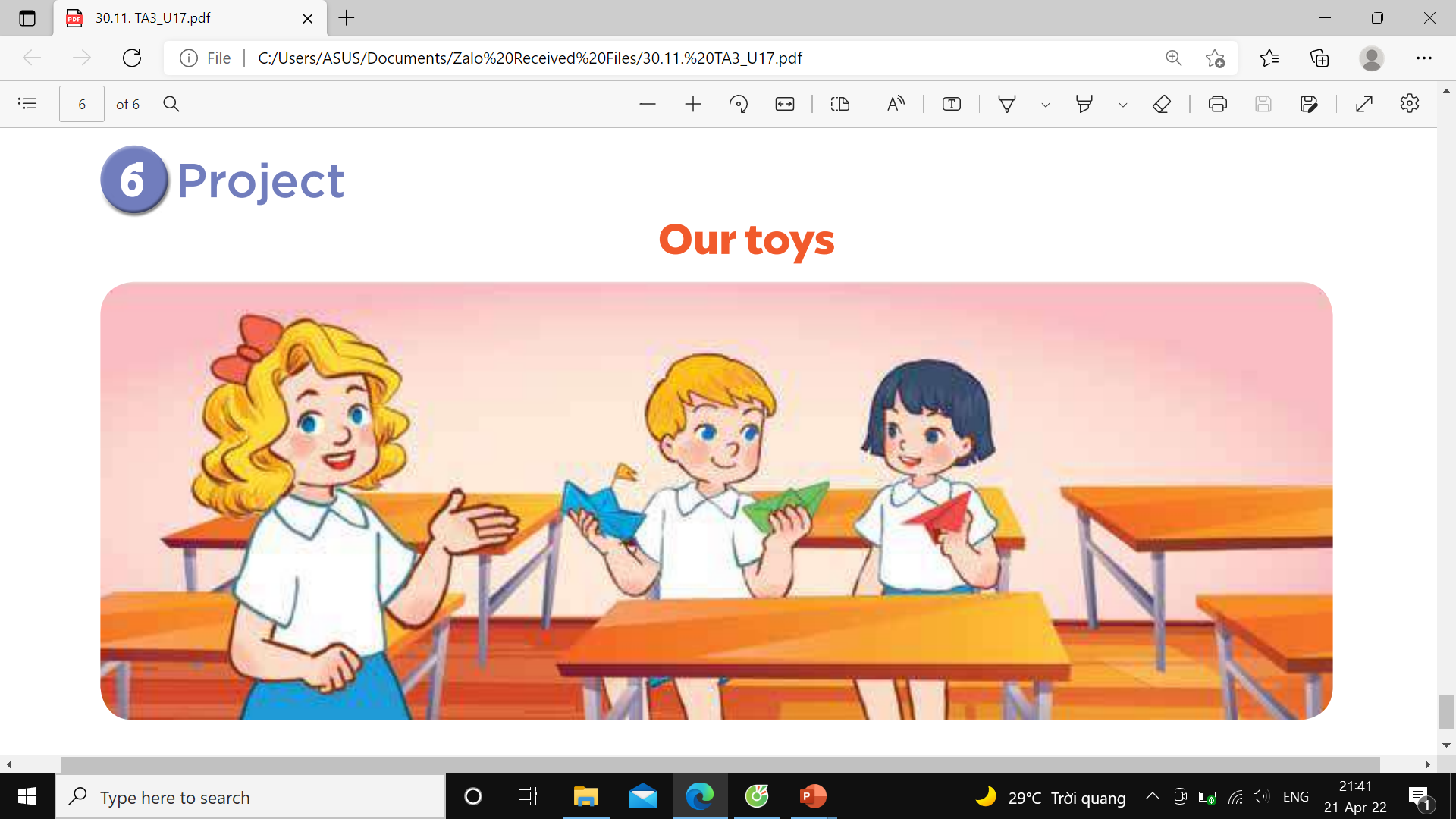 25
[Speaker Notes: Step 1: Elicit the language needed to do the task: He / She has ___. Write it on the board. Ask pupils to repeat it several times
Step 2: Ask pupils to work in groups of six. Ask them to show the paper toys that they have made at home, then tell the group about them. Check comprehension.
Step 3: Give pupils time to do the task. Encourage them to decorate their toys. Go around the classroom to offer help where necessary.
Step 4: Invite some pupils to show and tell the class about the toys they have made using the language learnt. Have pupils display their toys on the classroom walls. 
Step 5: If there is not enough time, ask pupils to do the project as homework and check by giving pupils time to share their work in the next lesson.]
He has two boats.
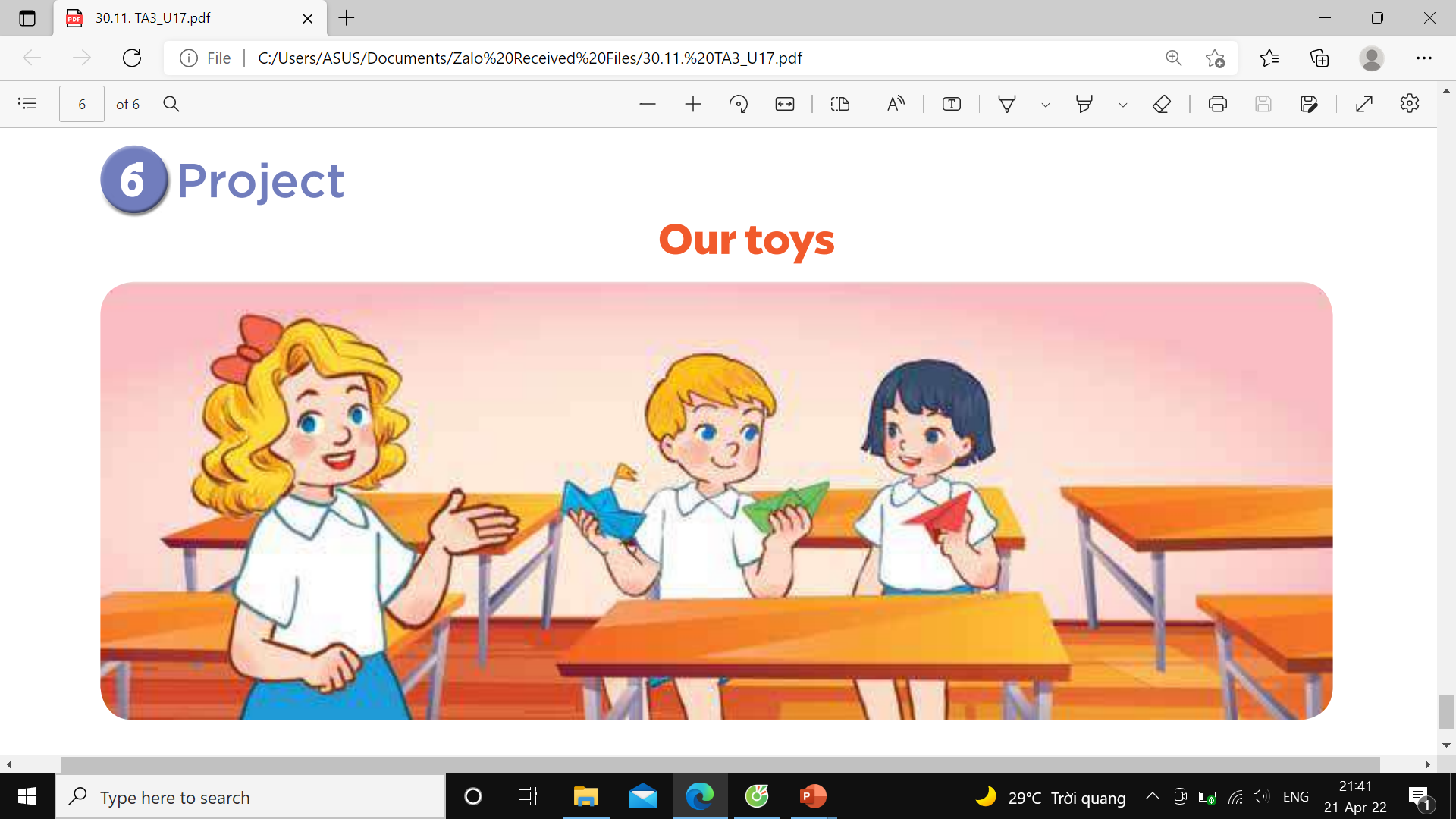 26
[Speaker Notes: Step 1: Elicit the language needed to do the task: He / She has ___. Write it on the board. Ask pupils to repeat it several times
Step 2: Ask pupils to work in groups of six. Ask them to show the paper toys that they have made at home, then tell the group about them. Check comprehension.
Step 3: Give pupils time to do the task. Encourage them to decorate their toys. Go around the classroom to offer help where necessary.
Step 4: Invite some pupils to show and tell the class about the toys they have made using the language learnt. Have pupils display their toys on the classroom walls. 
Step 5: If there is not enough time, ask pupils to do the project as homework and check by giving pupils time to share their work in the next lesson.]
She has …
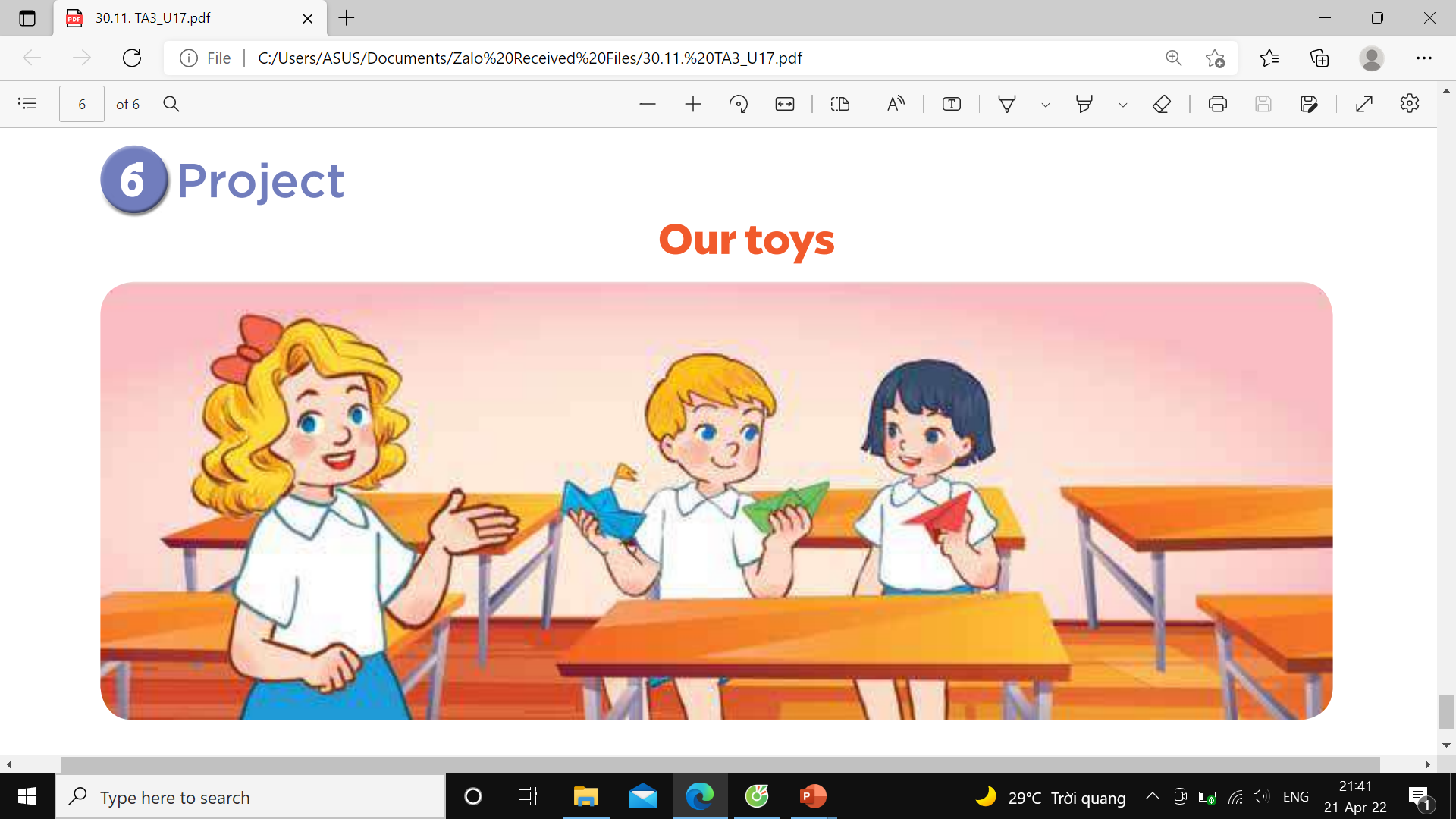 27
[Speaker Notes: Step 1: Elicit the language needed to do the task: He / She has ___. Write it on the board. Ask pupils to repeat it several times
Step 2: Ask pupils to work in groups of six. Ask them to show the paper toys that they have made at home, then tell the group about them. Check comprehension.
Step 3: Give pupils time to do the task. Encourage them to decorate their toys. Go around the classroom to offer help where necessary.
Step 4: Invite some pupils to show and tell the class about the toys they have made using the language learnt. Have pupils display their toys on the classroom walls. 
Step 5: If there is not enough time, ask pupils to do the project as homework and check by giving pupils time to share their work in the next lesson.]
She has a plane.
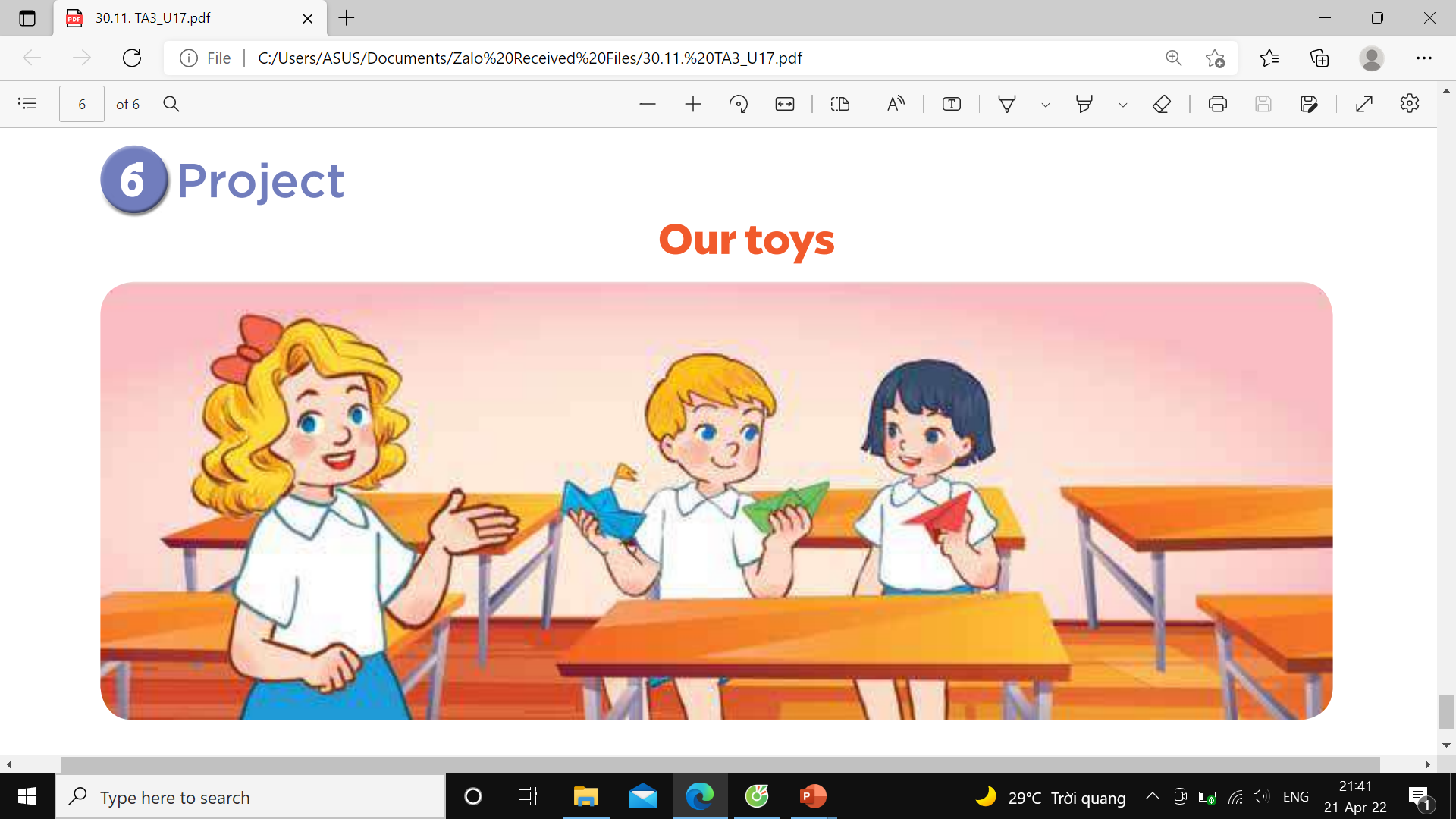 28
[Speaker Notes: Step 1: Elicit the language needed to do the task: He / She has ___. Write it on the board. Ask pupils to repeat it several times
Step 2: Ask pupils to work in groups of six. Ask them to show the paper toys that they have made at home, then tell the group about them. Check comprehension.
Step 3: Give pupils time to do the task. Encourage them to decorate their toys. Go around the classroom to offer help where necessary.
Step 4: Invite some pupils to show and tell the class about the toys they have made using the language learnt. Have pupils display their toys on the classroom walls. 
Step 5: If there is not enough time, ask pupils to do the project as homework and check by giving pupils time to share their work in the next lesson.]
5
5
Fun corner and wrap up
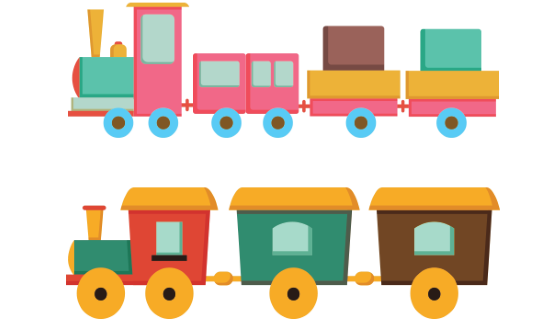 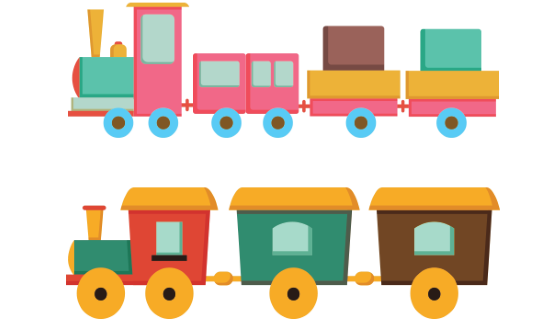 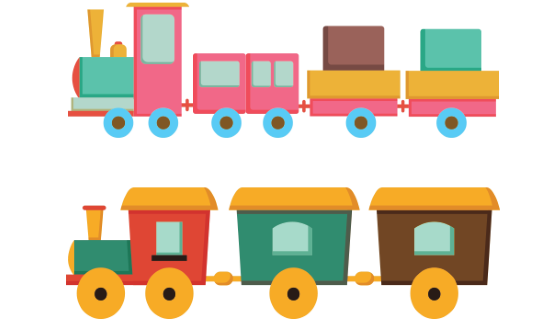 29
29
Game time
Look and say!
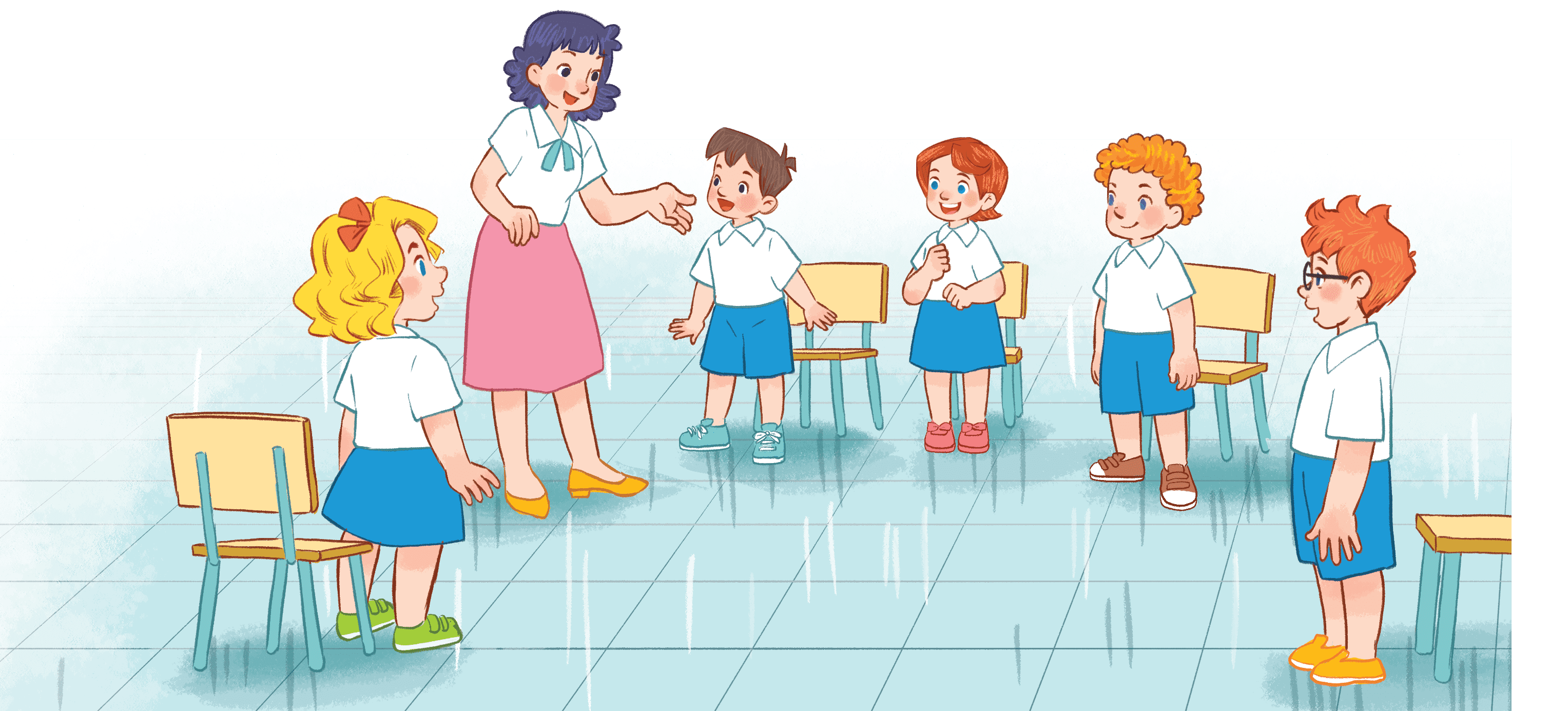 30
30
[Speaker Notes: Step 1: Divide class into 4 teams.
Step 2: Set rule: invite 1 pupil from each team look at the picture on the monitor and say aloud 3 times. The fastest have correct answer will have one point for team.
Step 3: Encourage pupils practice speaking English.
Step 4: Give points for pupils.]
She has three boats.
She has ….
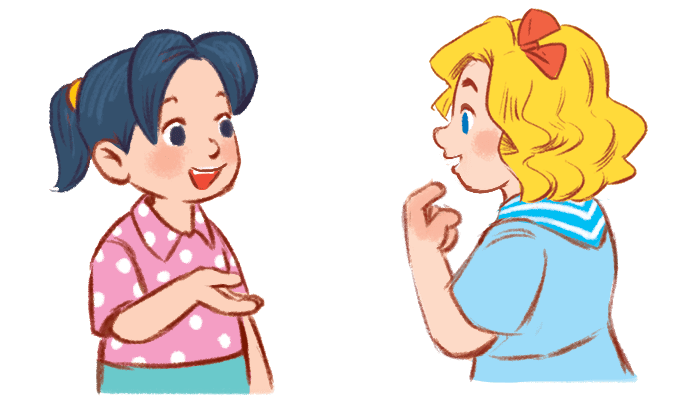 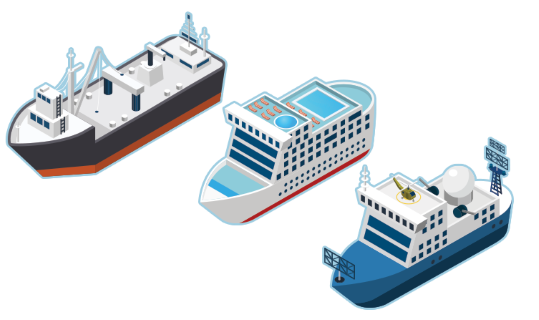 31
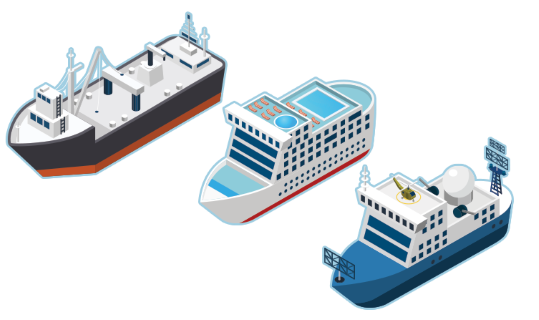 He has ….
He has a car.
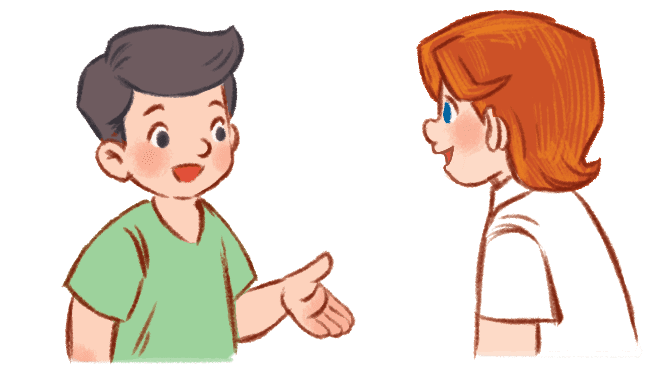 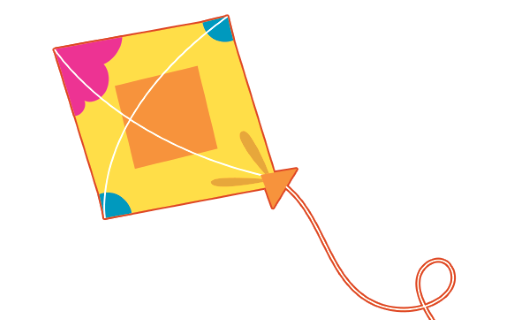 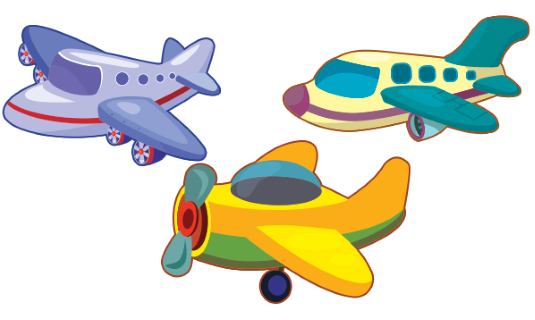 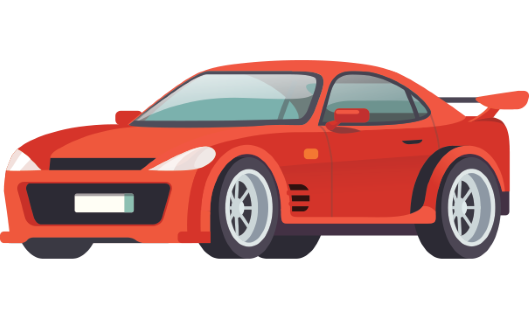 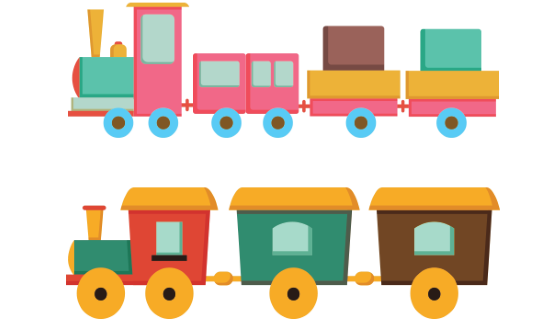 32
She has ….
She has two teddy bears.
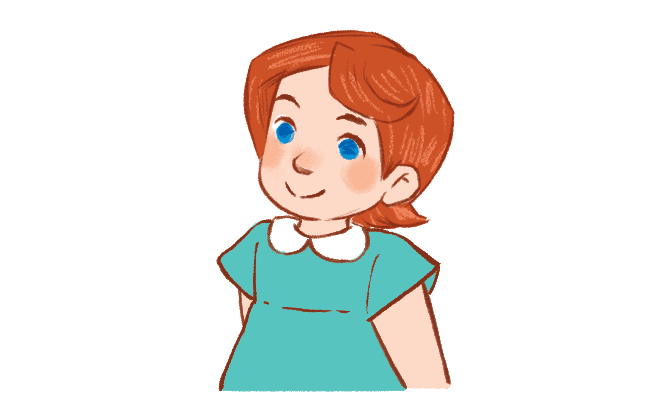 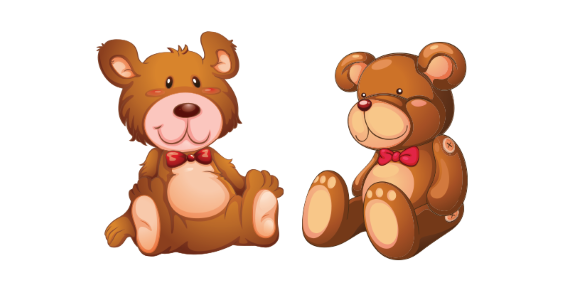 33
She has two boats.
She has ….
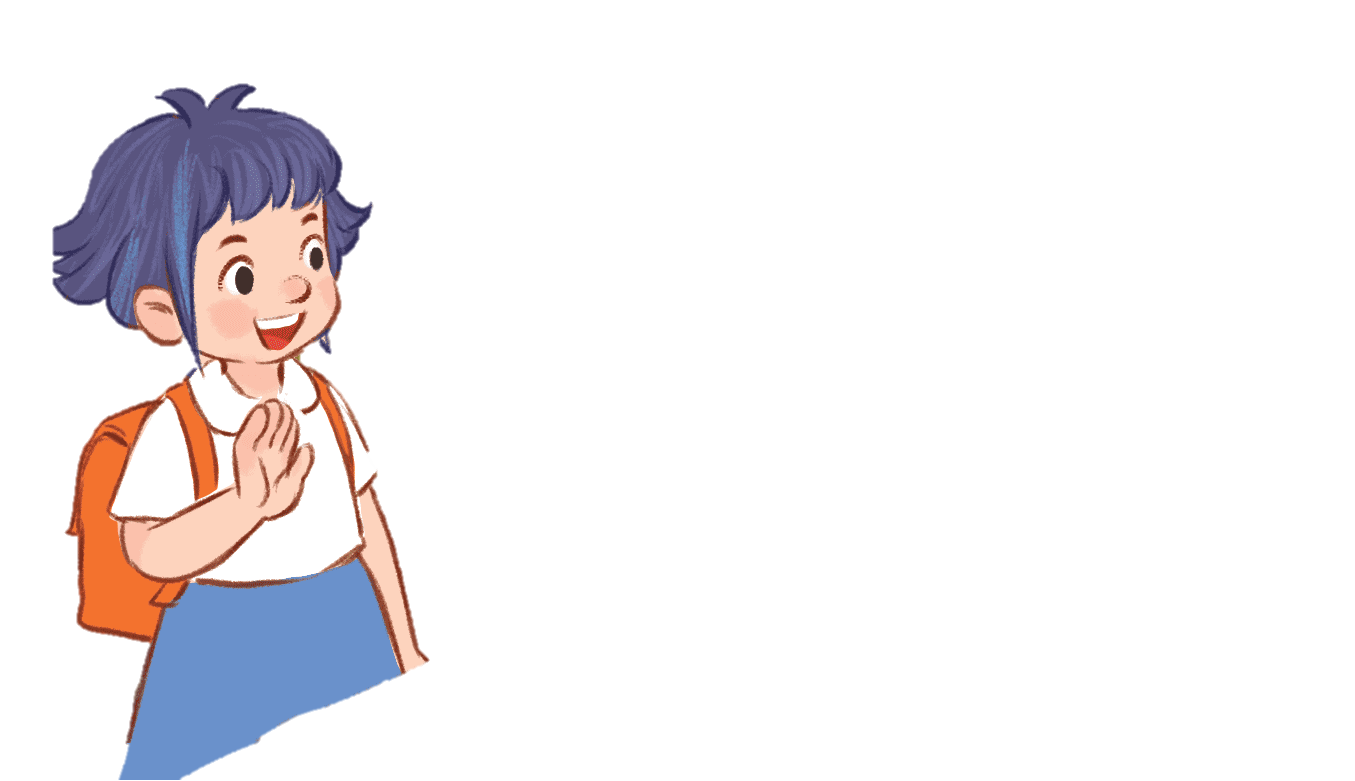 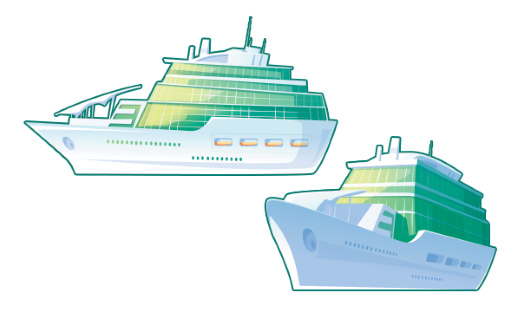 34
They have…
They have three trucks.
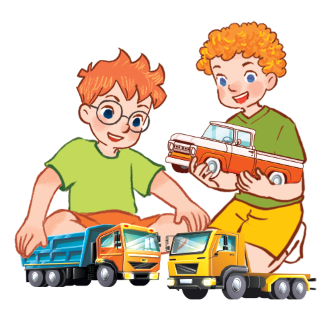 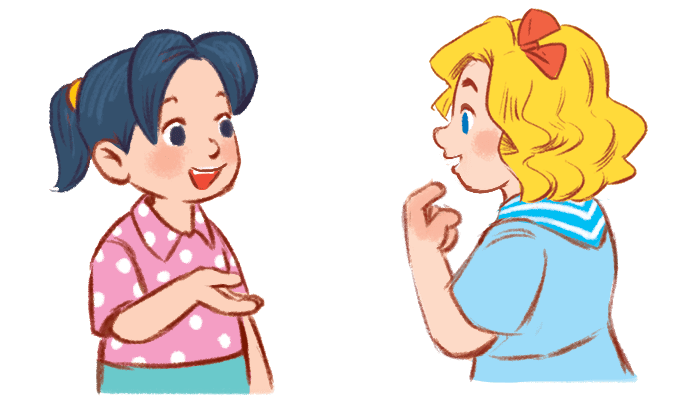 35
She has a kite.
She has ….
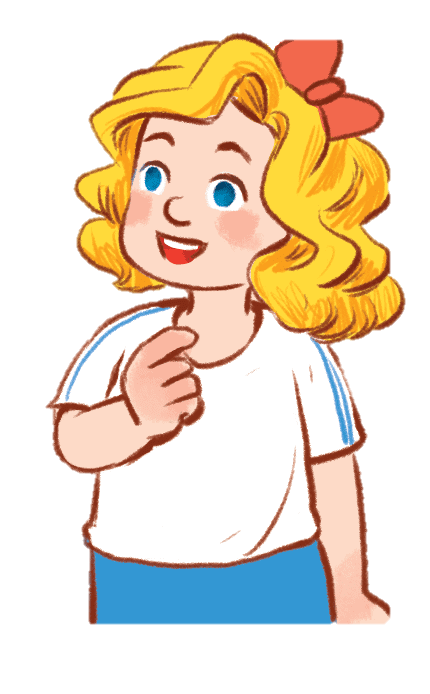 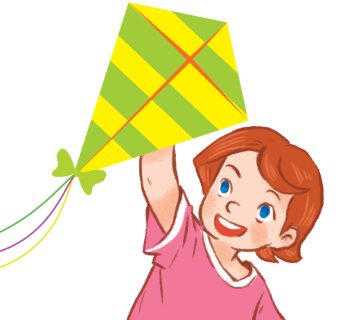 36
He has three planes.
He has ….
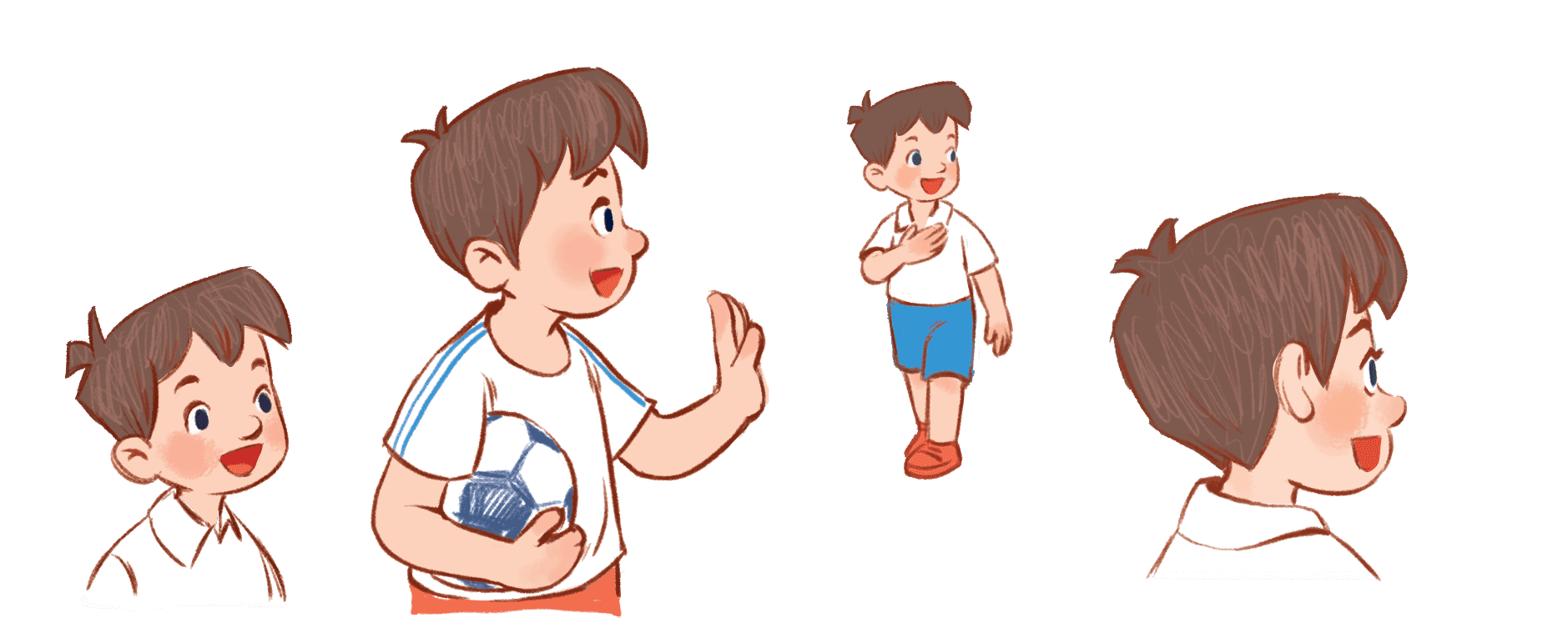 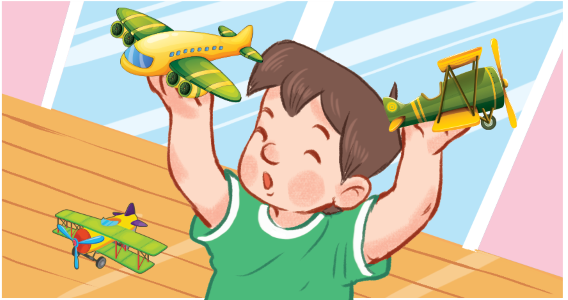 37
She has two trains.
She has ….
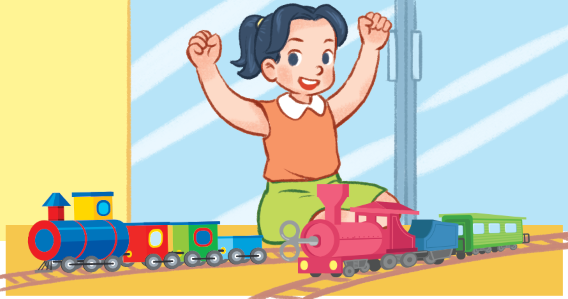 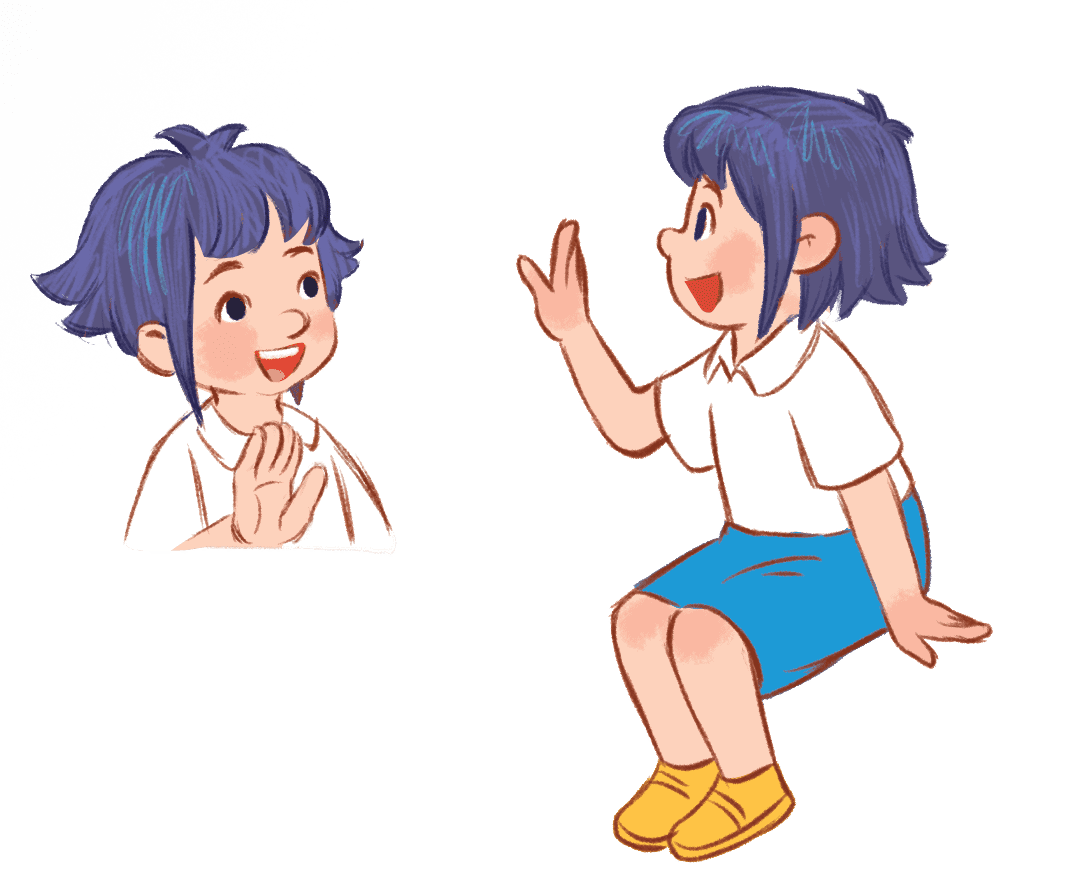 38
They have two dolls.
They have…
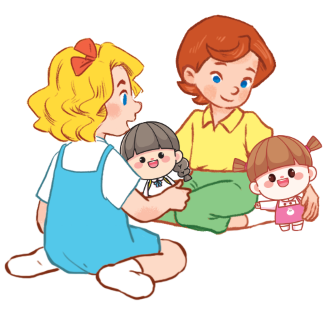 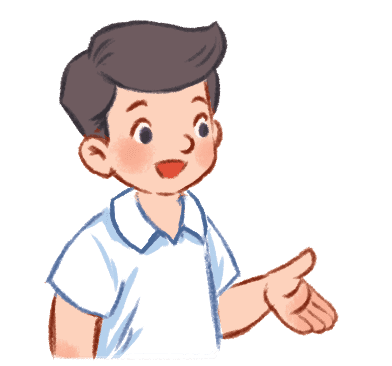 39
He has ….
He has a car.
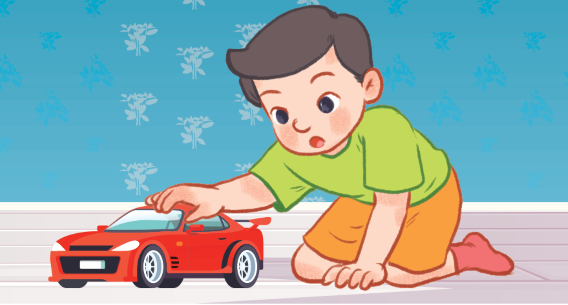 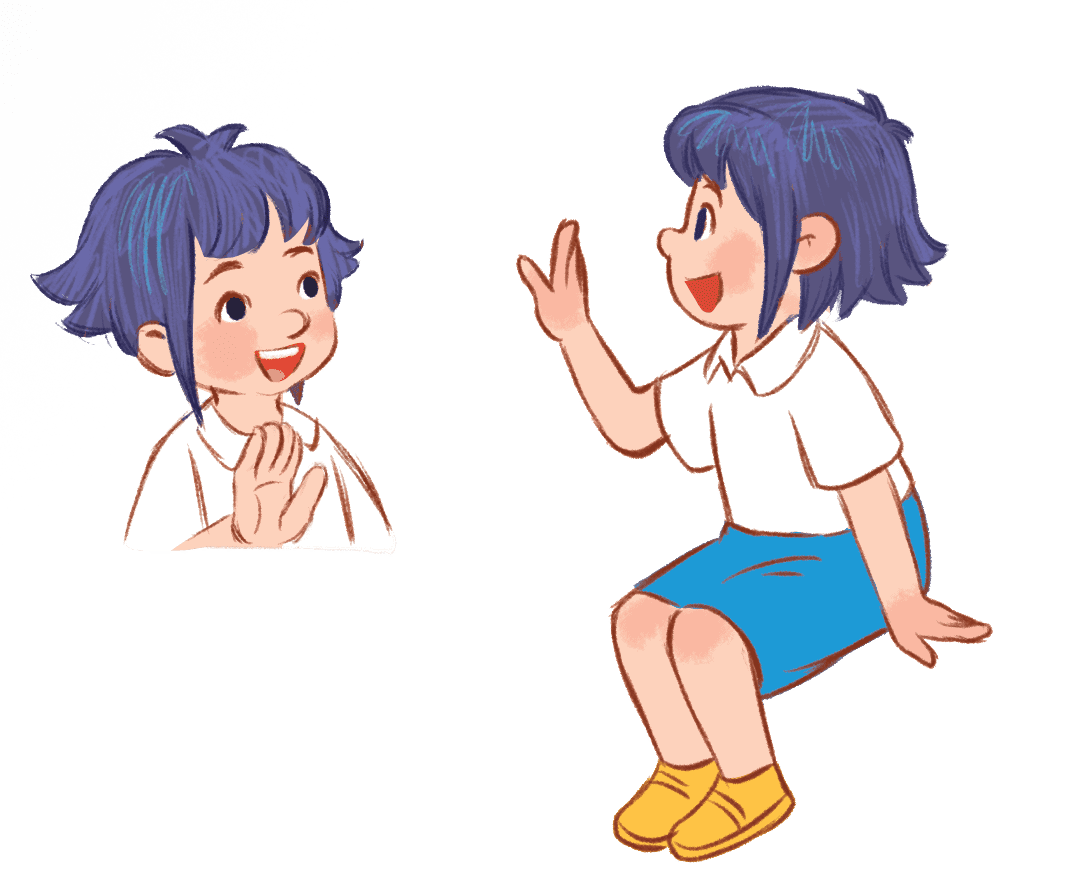 40
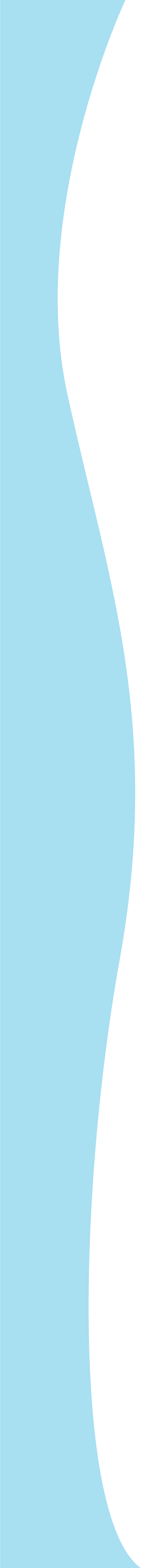 Homework
Workbook, page …
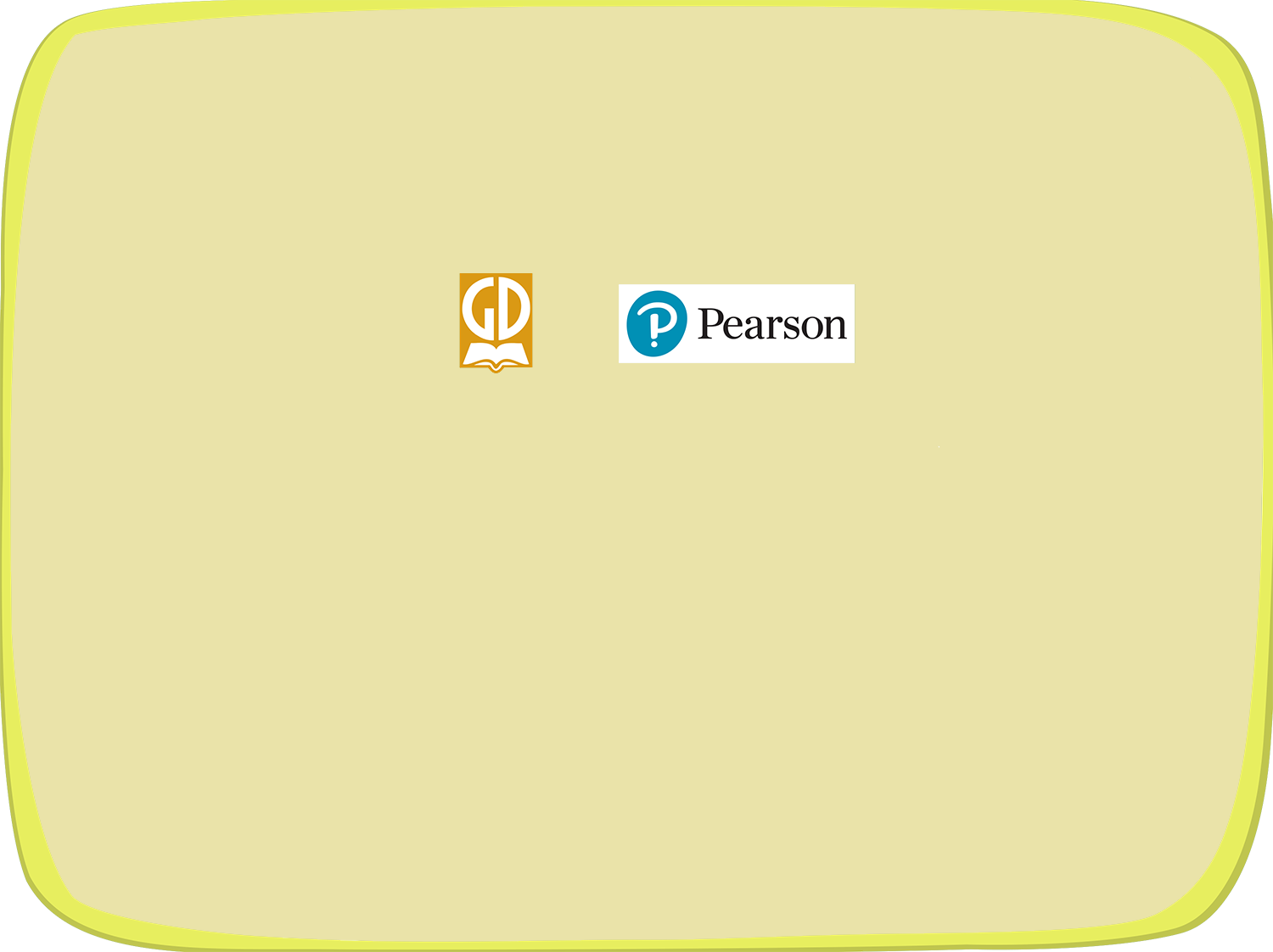 THANK YOU
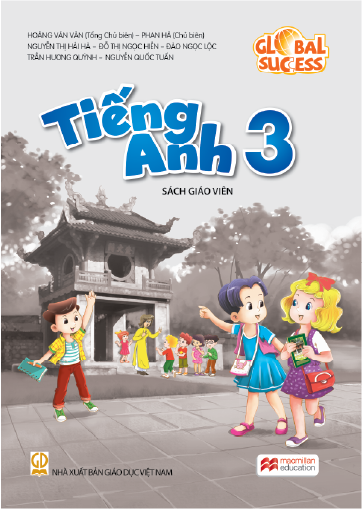 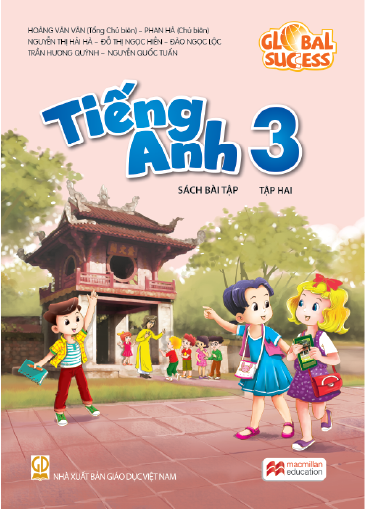 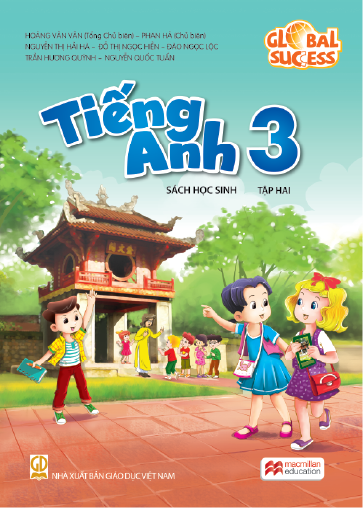 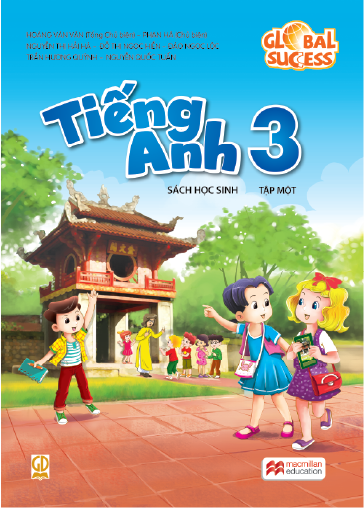 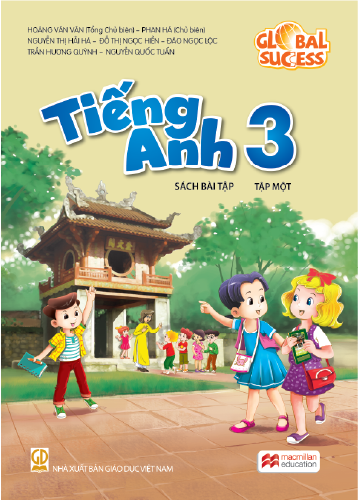